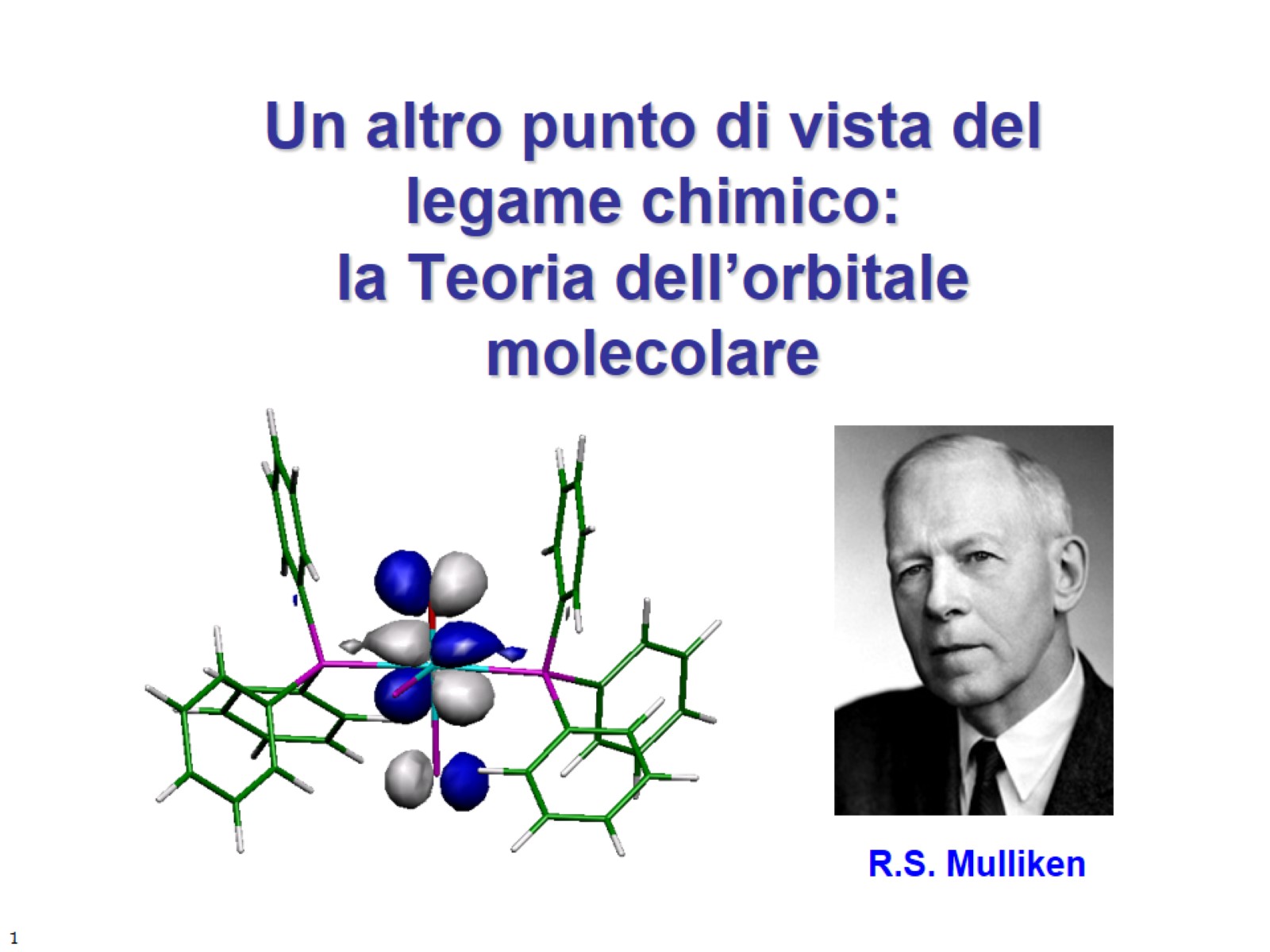 Un altro punto di vista del legame chimico:la Teoria dell’orbitale molecolare
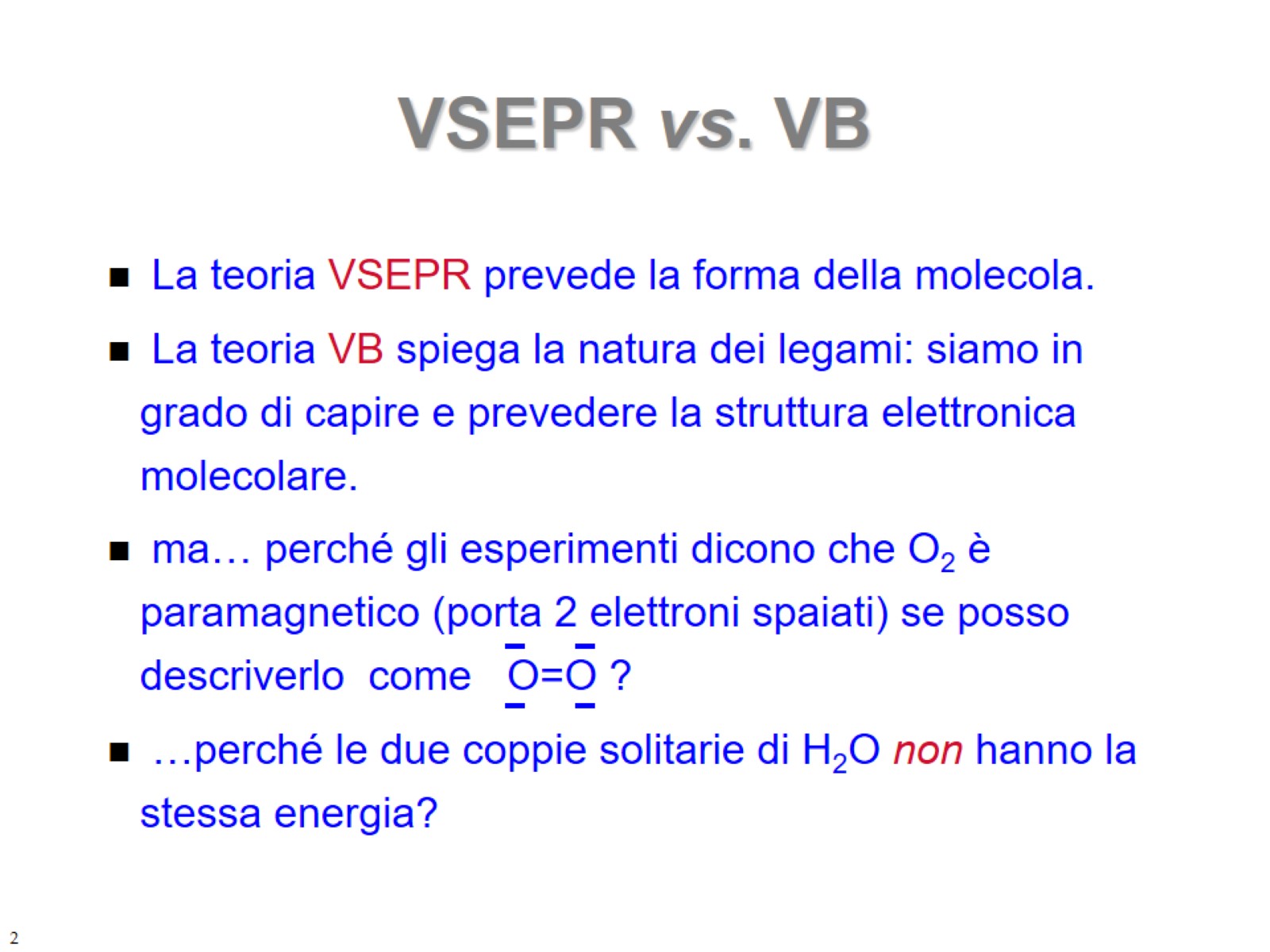 VSEPR vs. VB
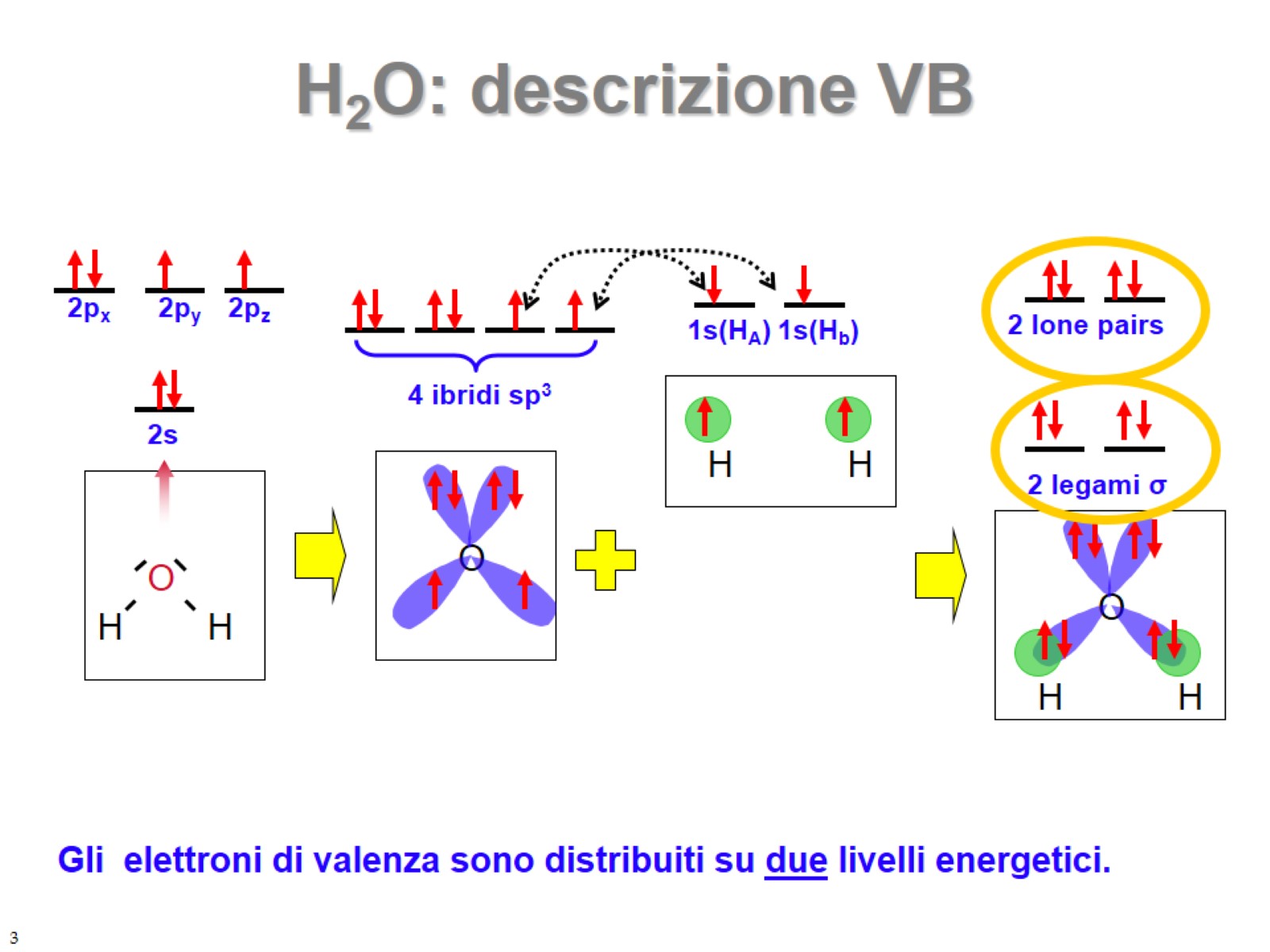 H2O: descrizione VB
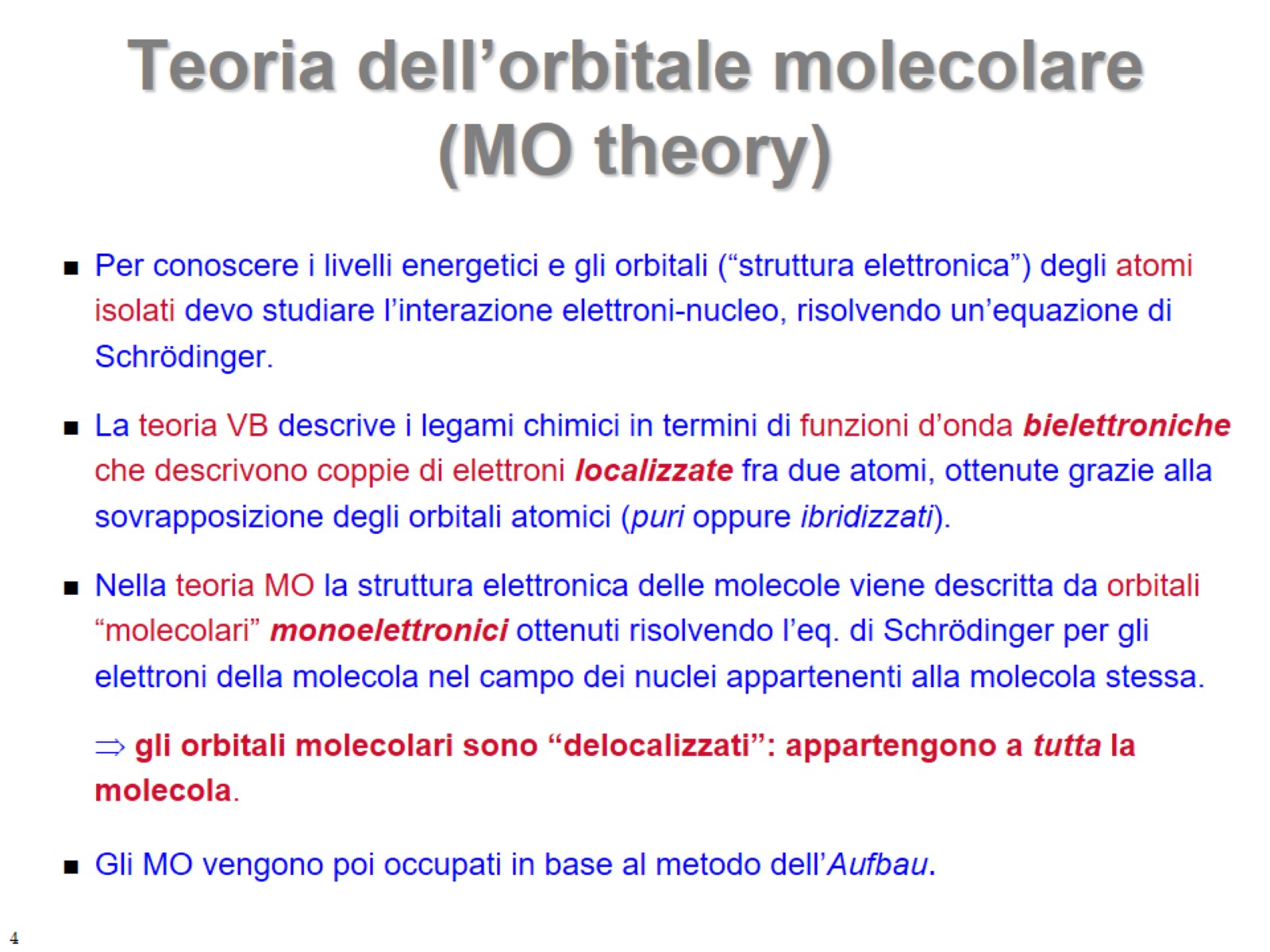 Teoria dell’orbitale molecolare (MO theory)
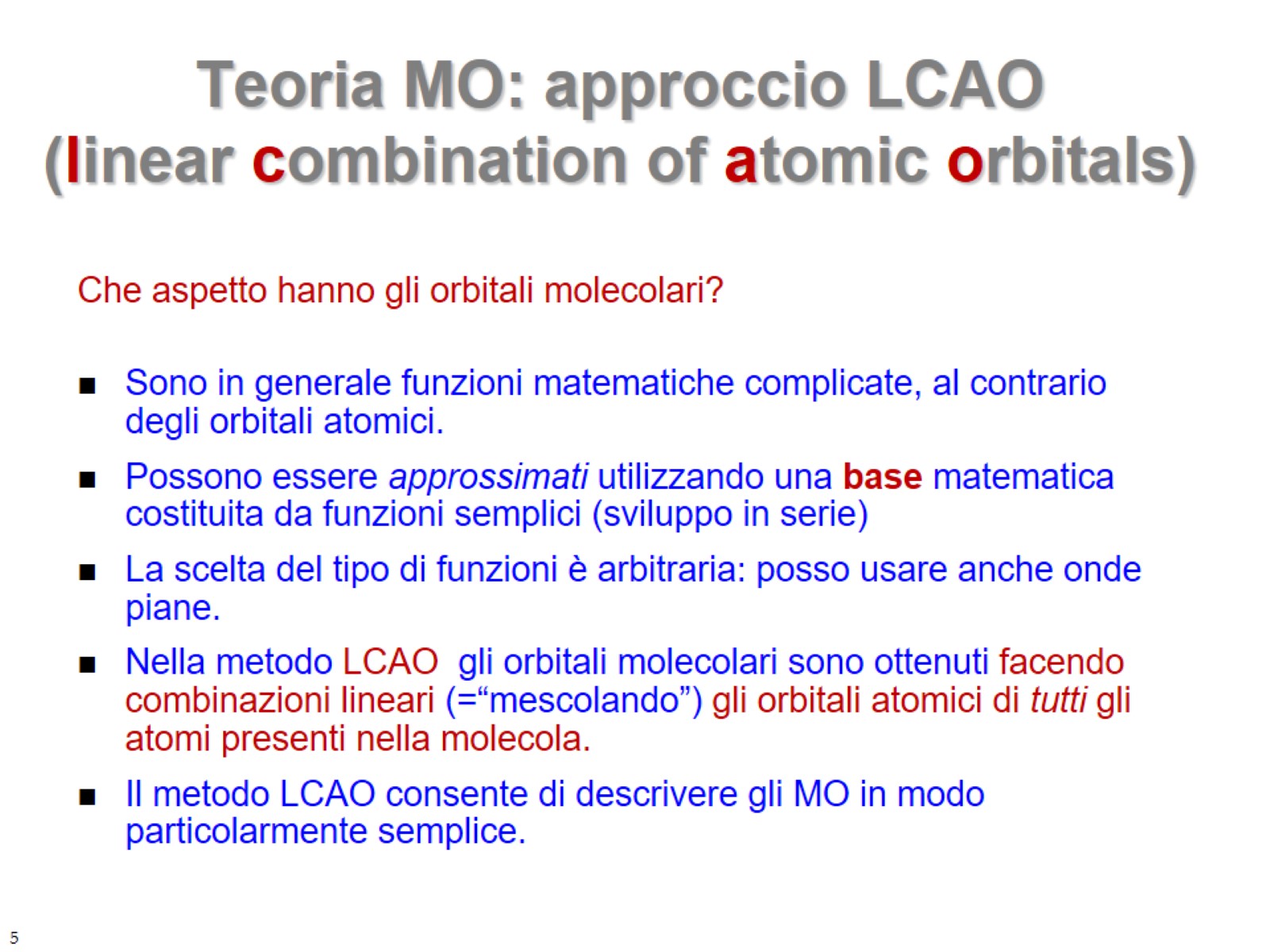 Teoria MO: approccio LCAO(linear combination of atomic orbitals)
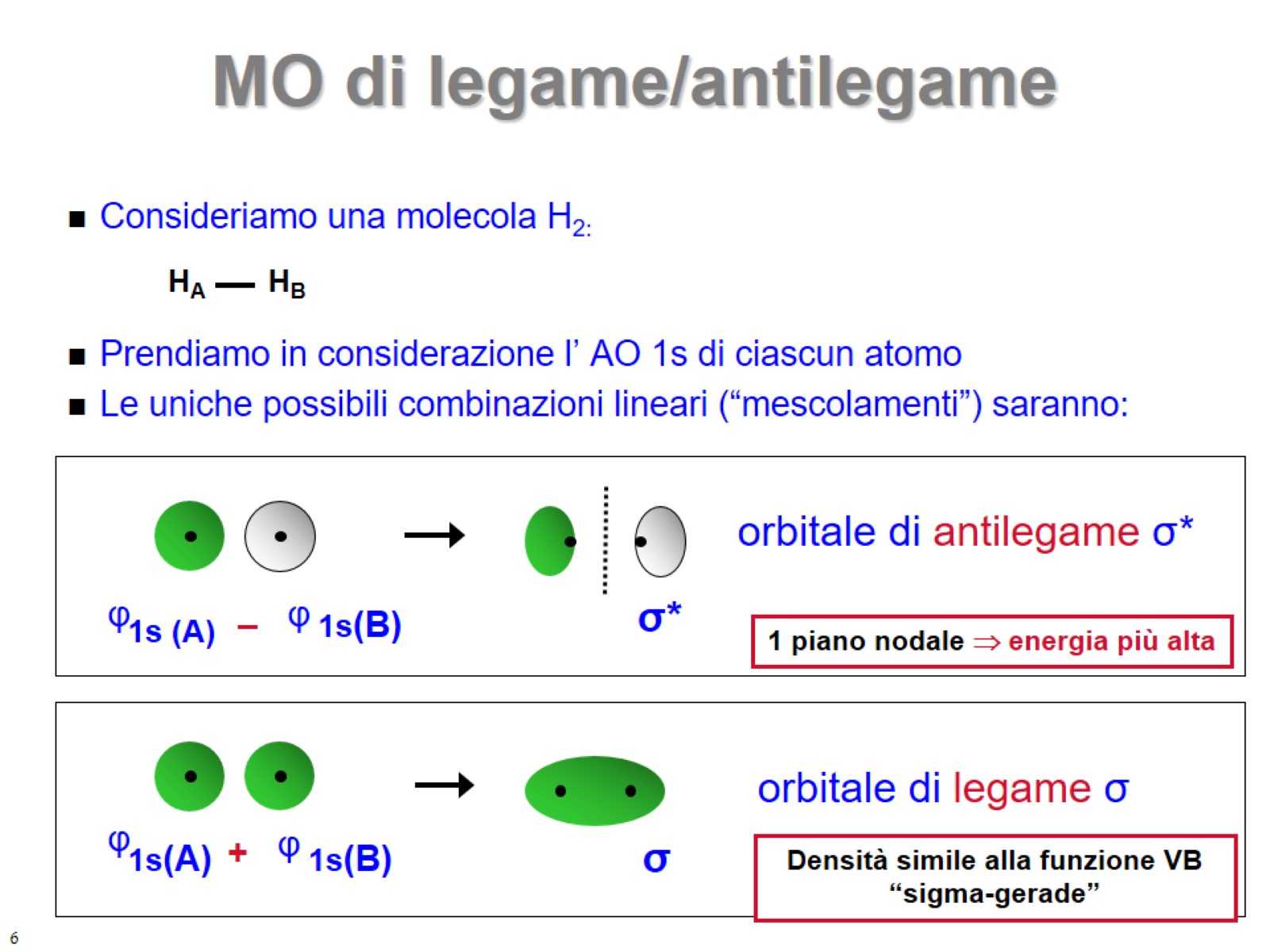 MO di legame/antilegame
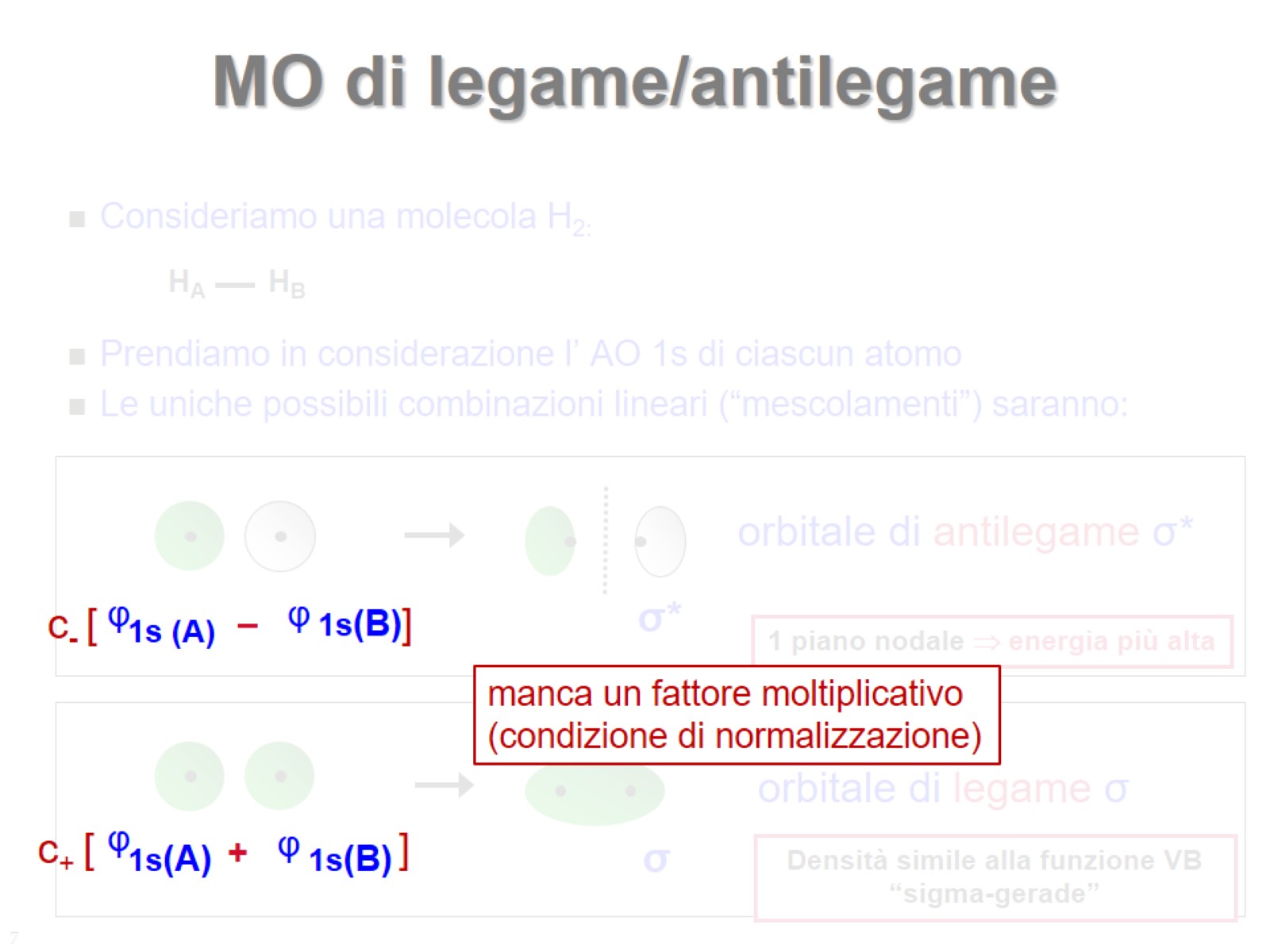 MO di legame/antilegame
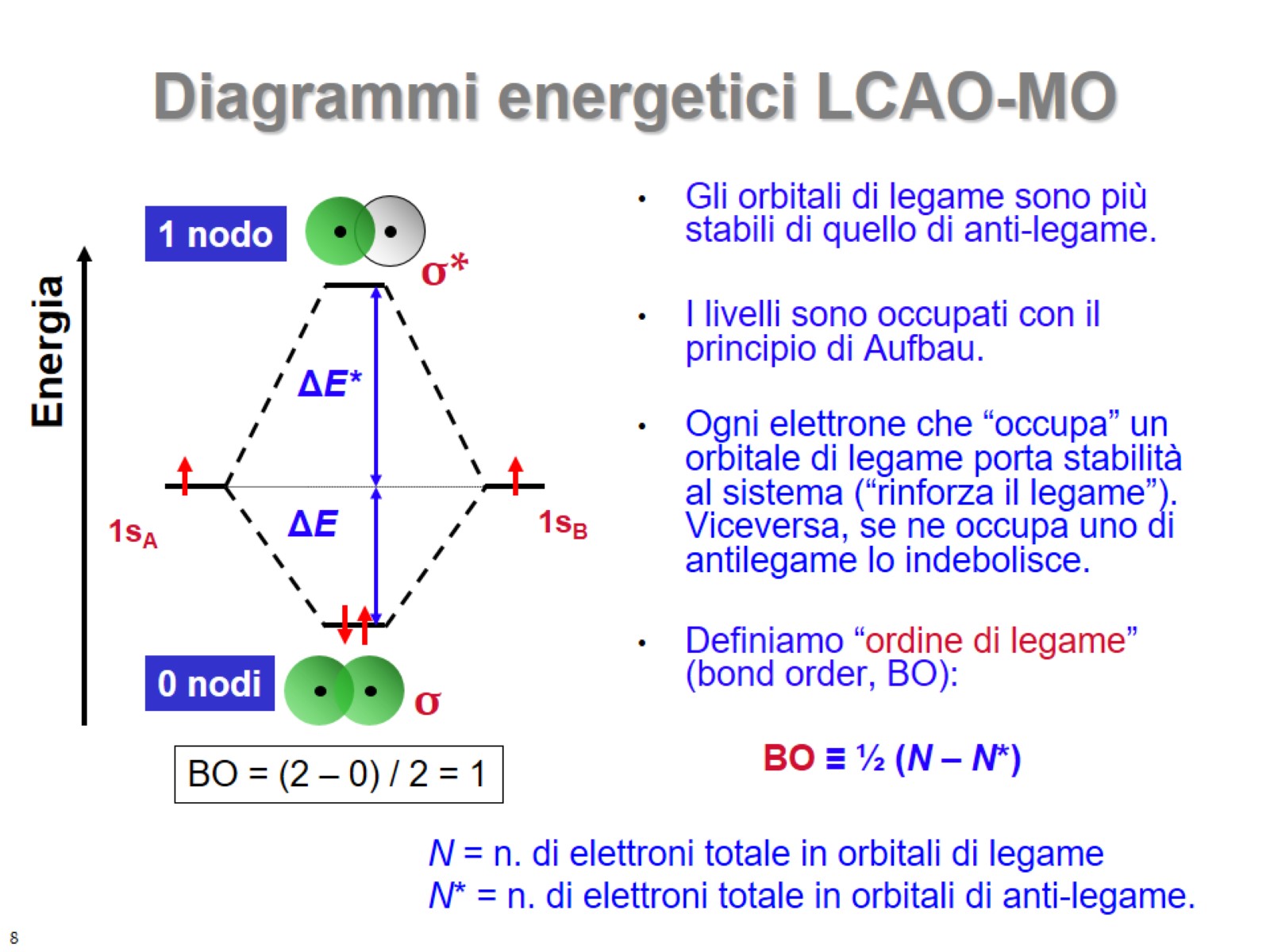 Diagrammi energetici LCAO-MO
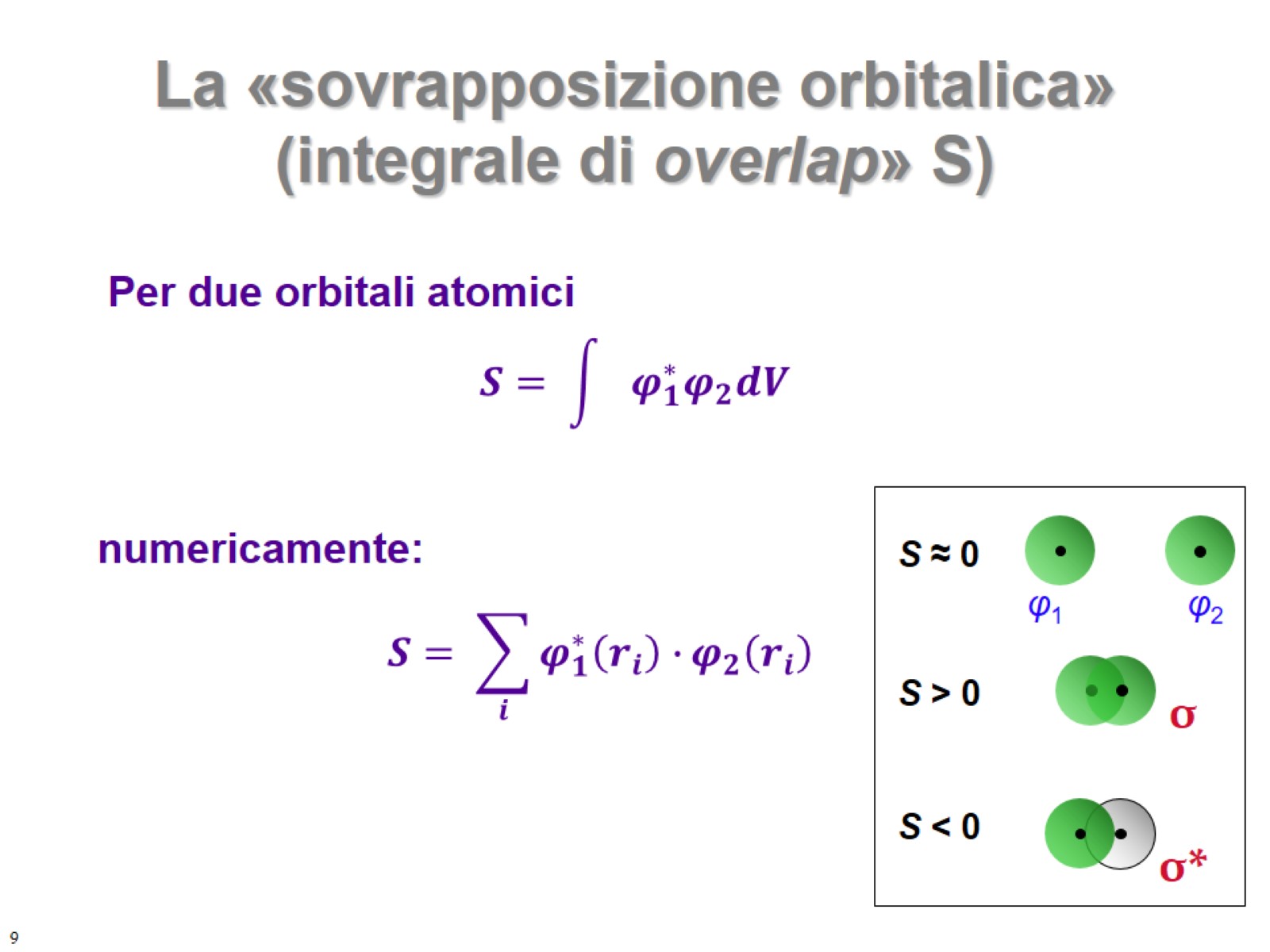 La «sovrapposizione orbitalica» (integrale di overlap» S)
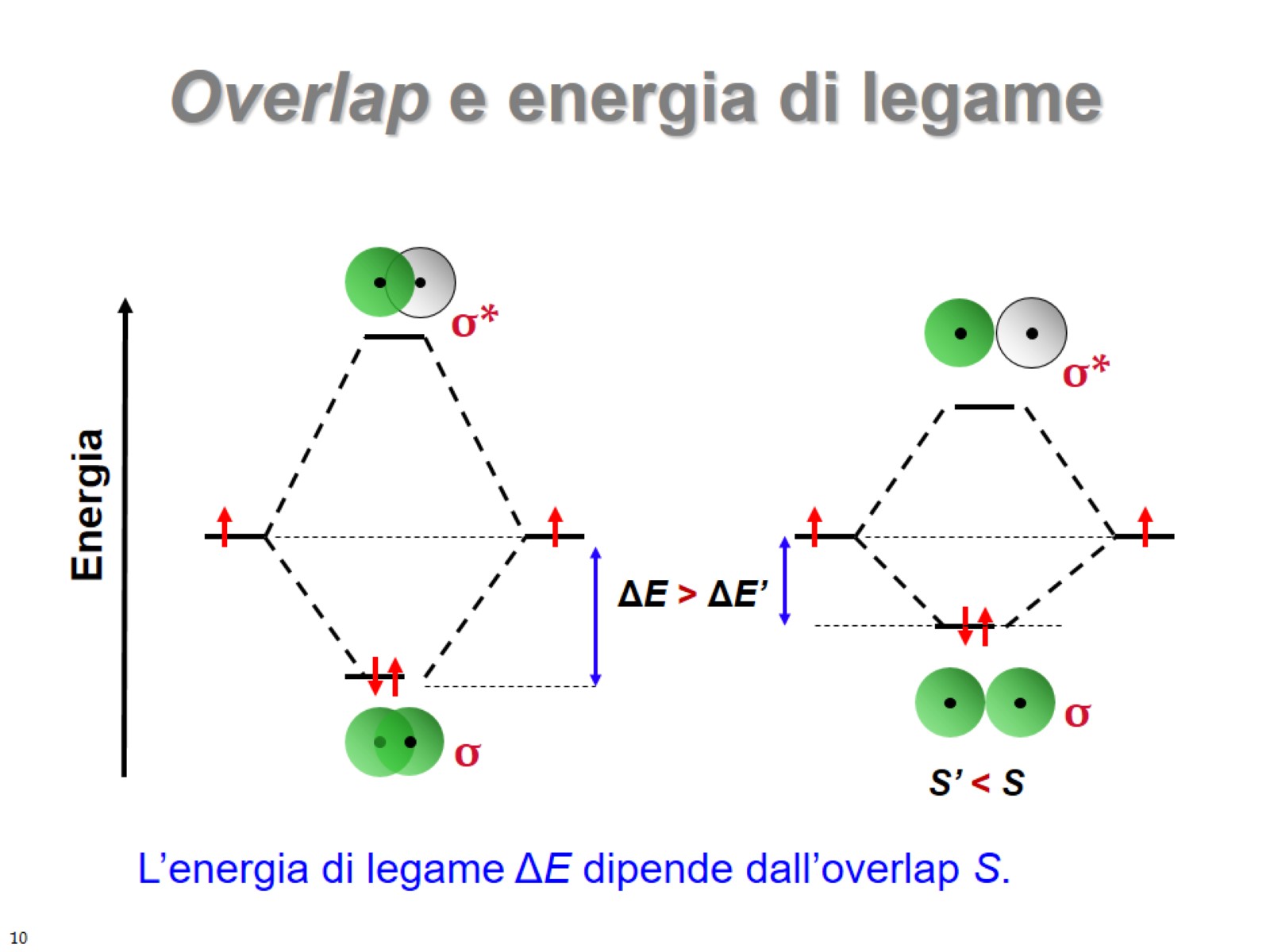 Overlap e energia di legame
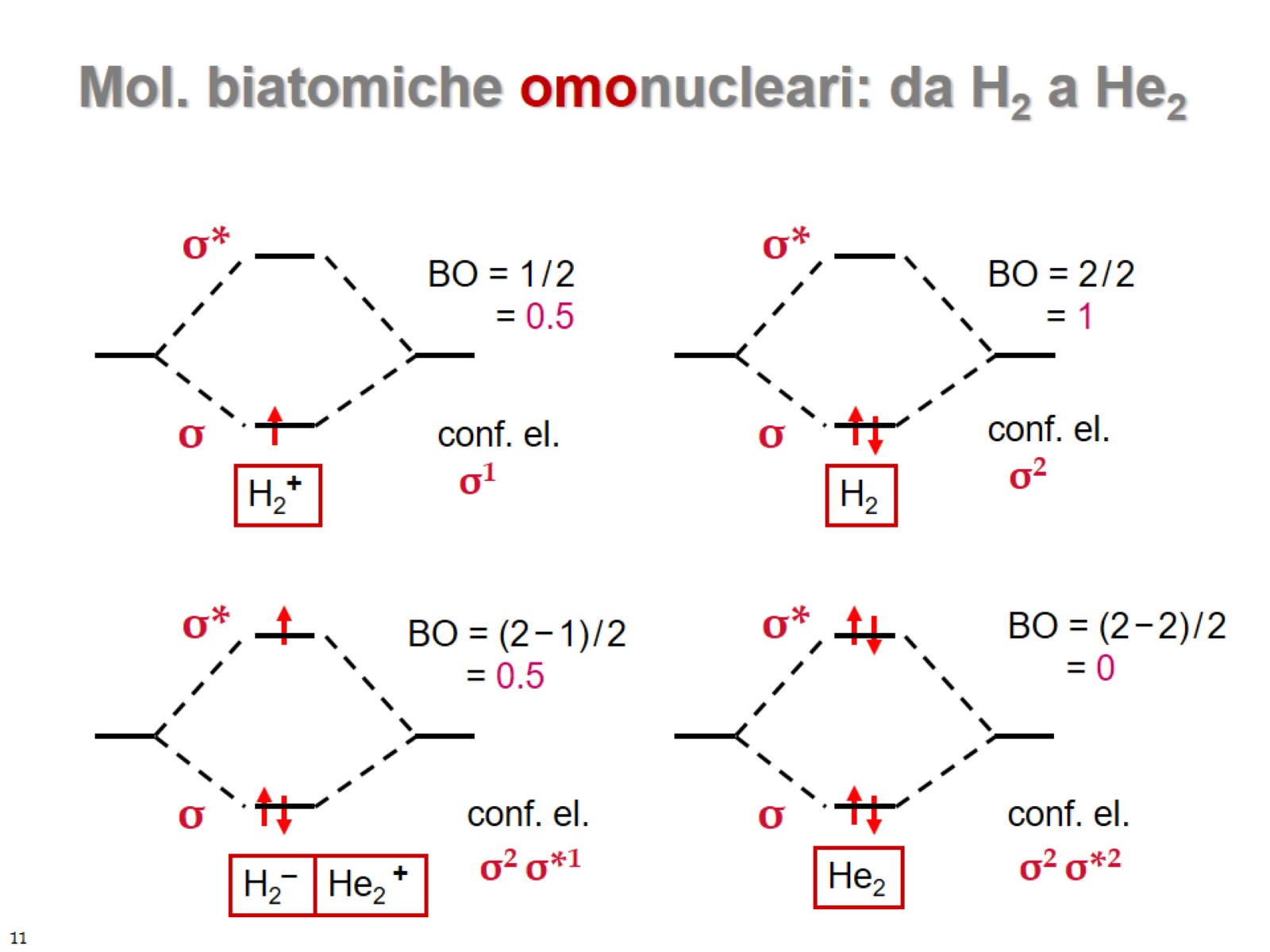 Mol. biatomiche omonucleari: da H2 a He2
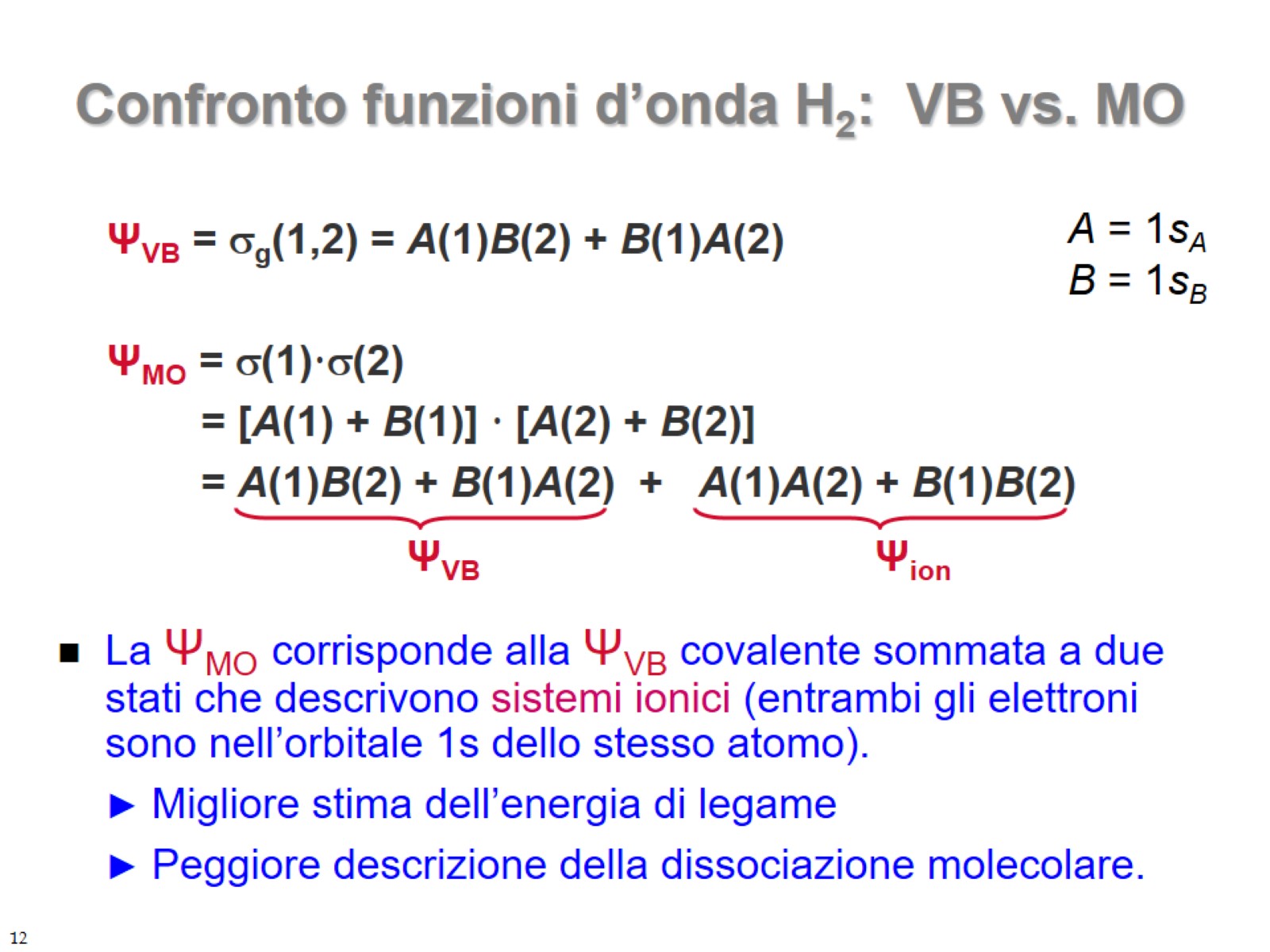 Confronto funzioni d’onda H2:  VB vs. MO
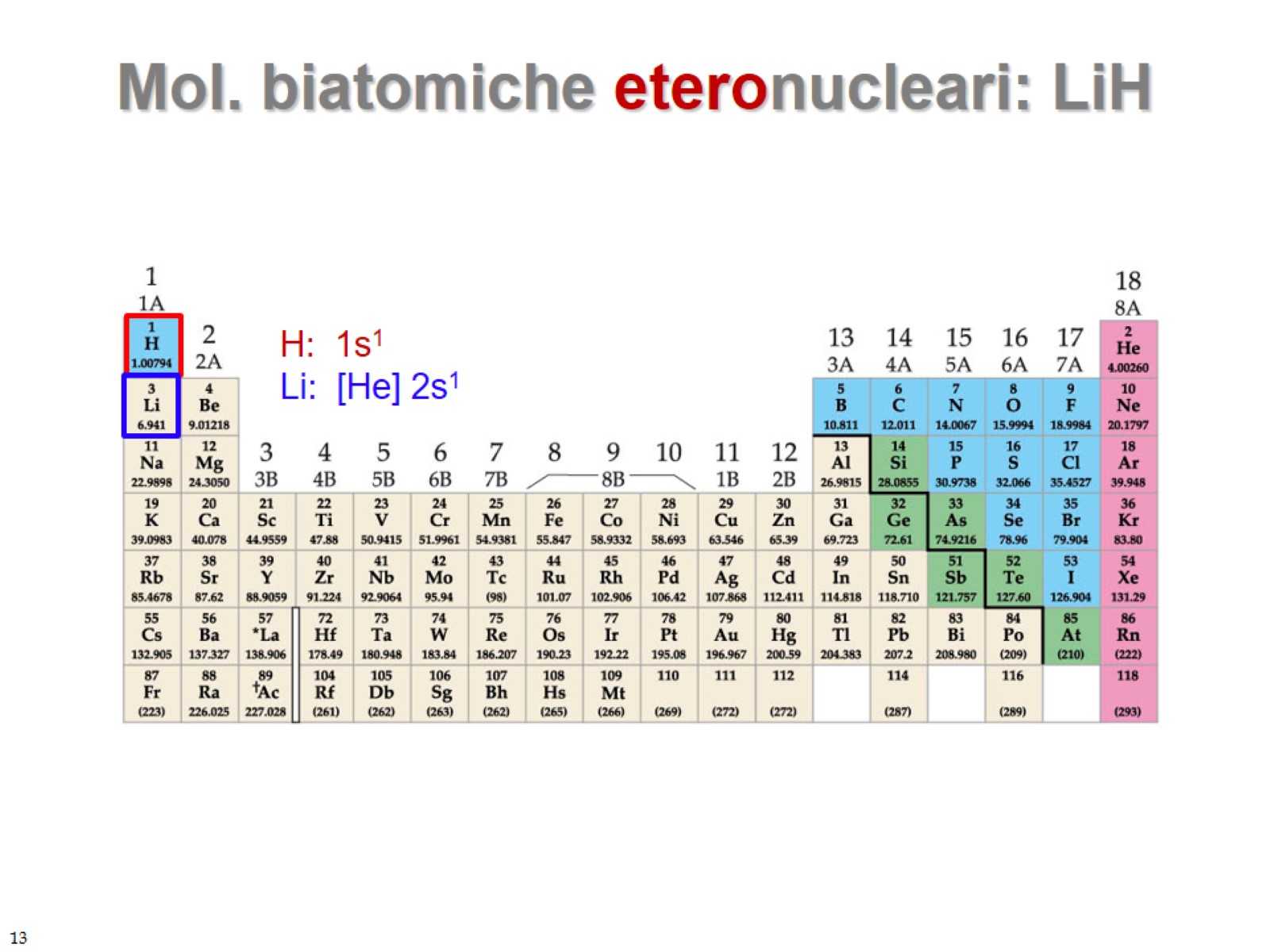 Mol. biatomiche eteronucleari: LiH
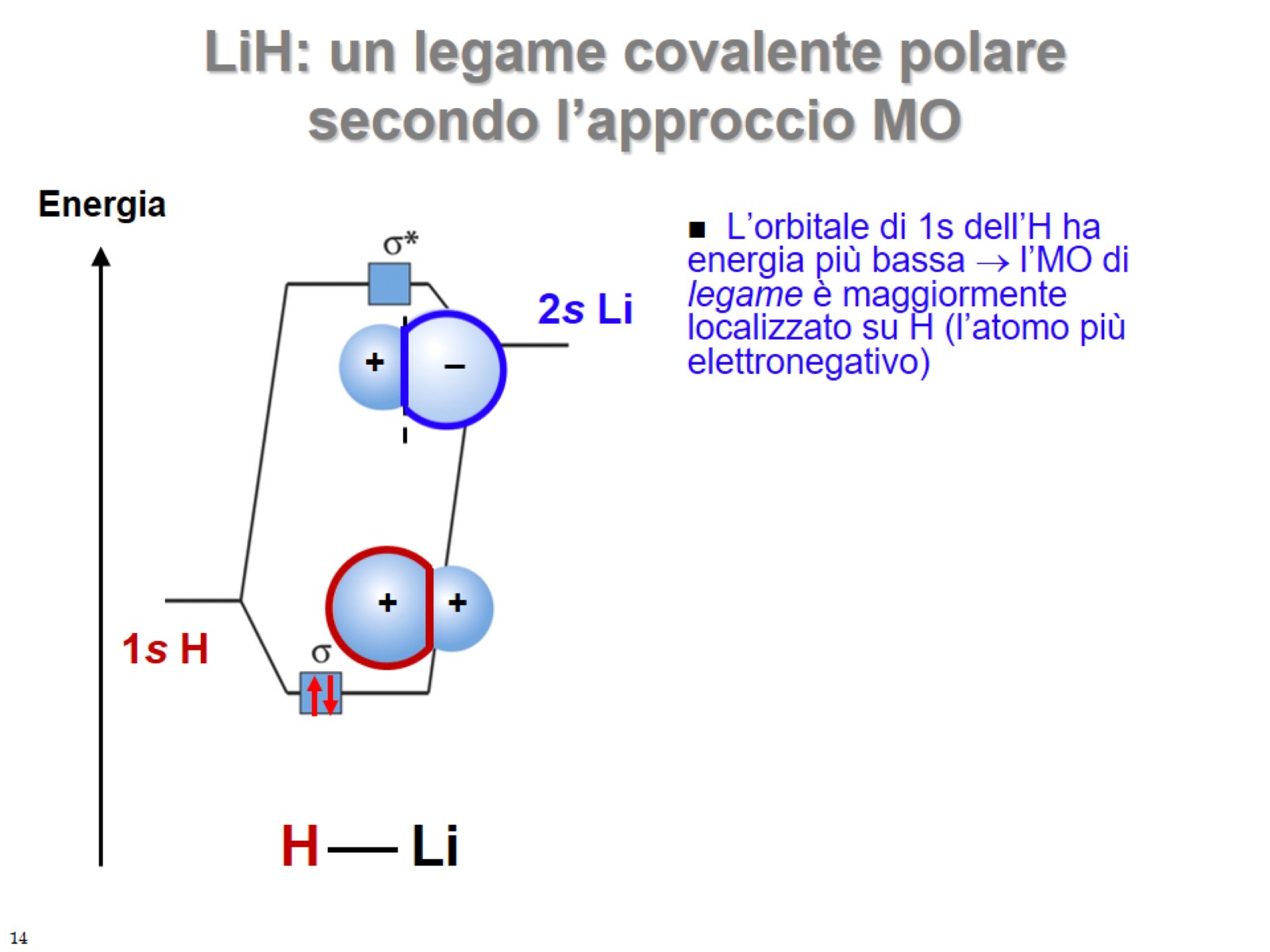 LiH: un legame covalente polare secondo l’approccio MO
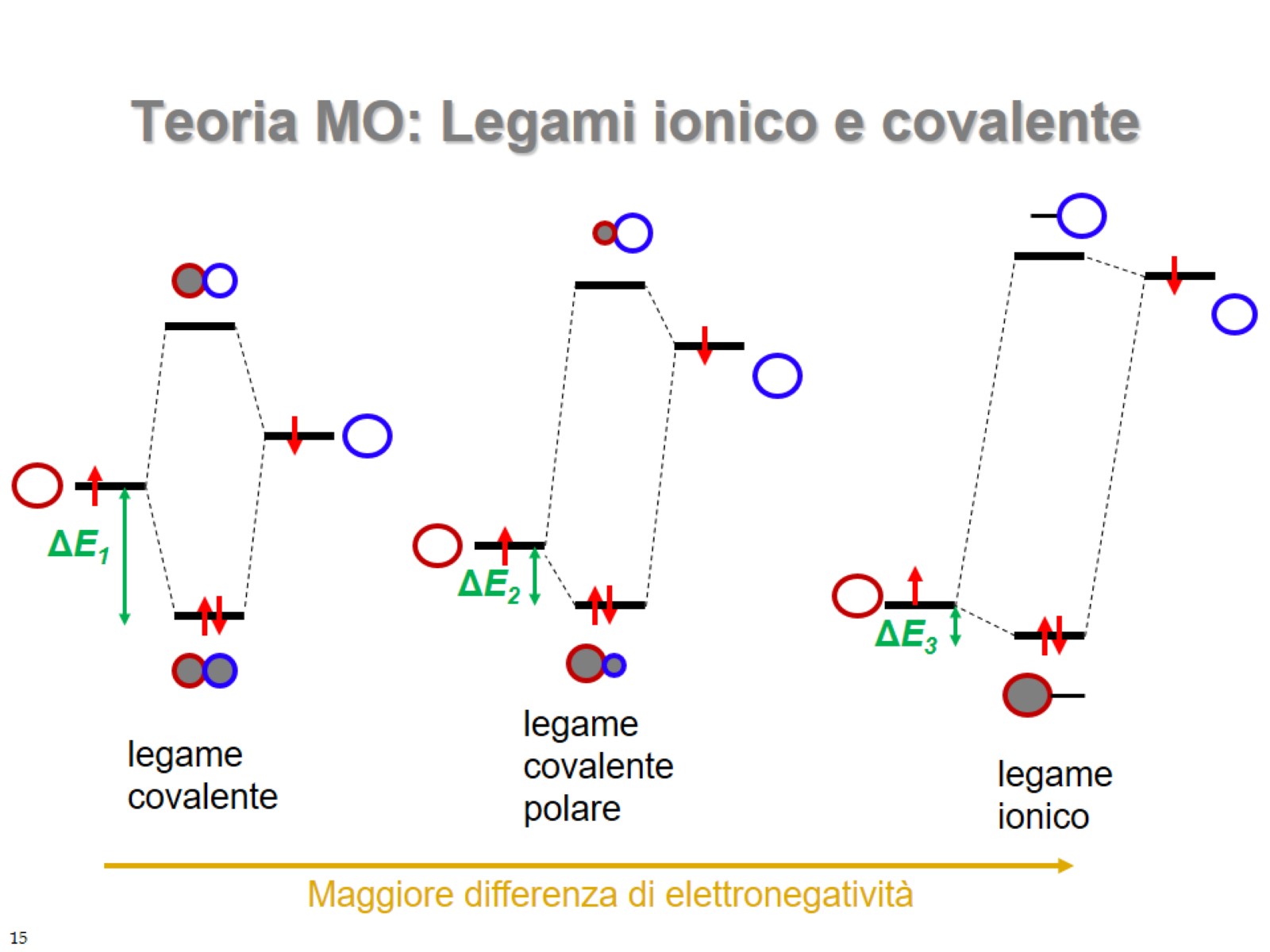 Teoria MO: Legami ionico e covalente
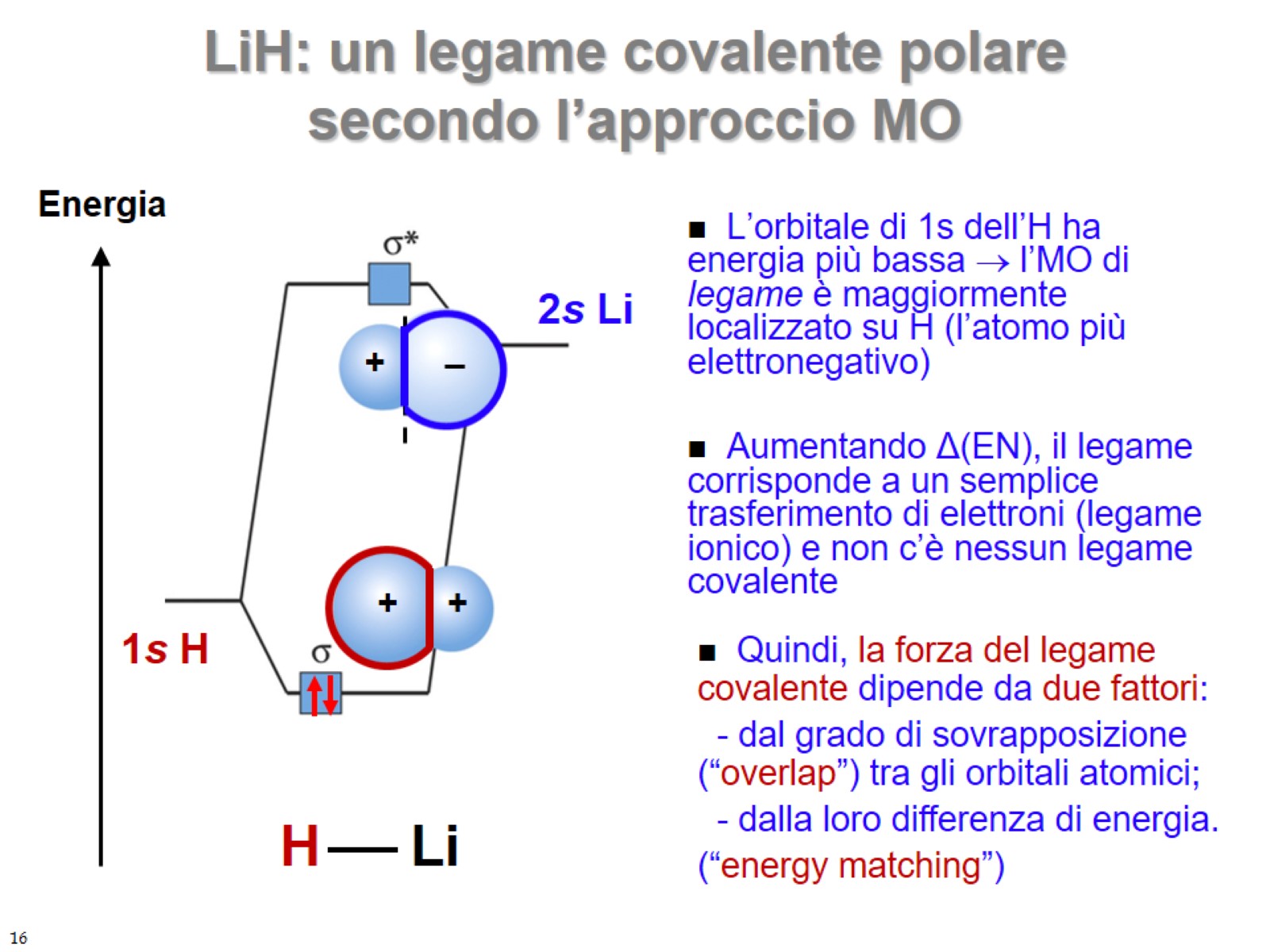 LiH: un legame covalente polare secondo l’approccio MO
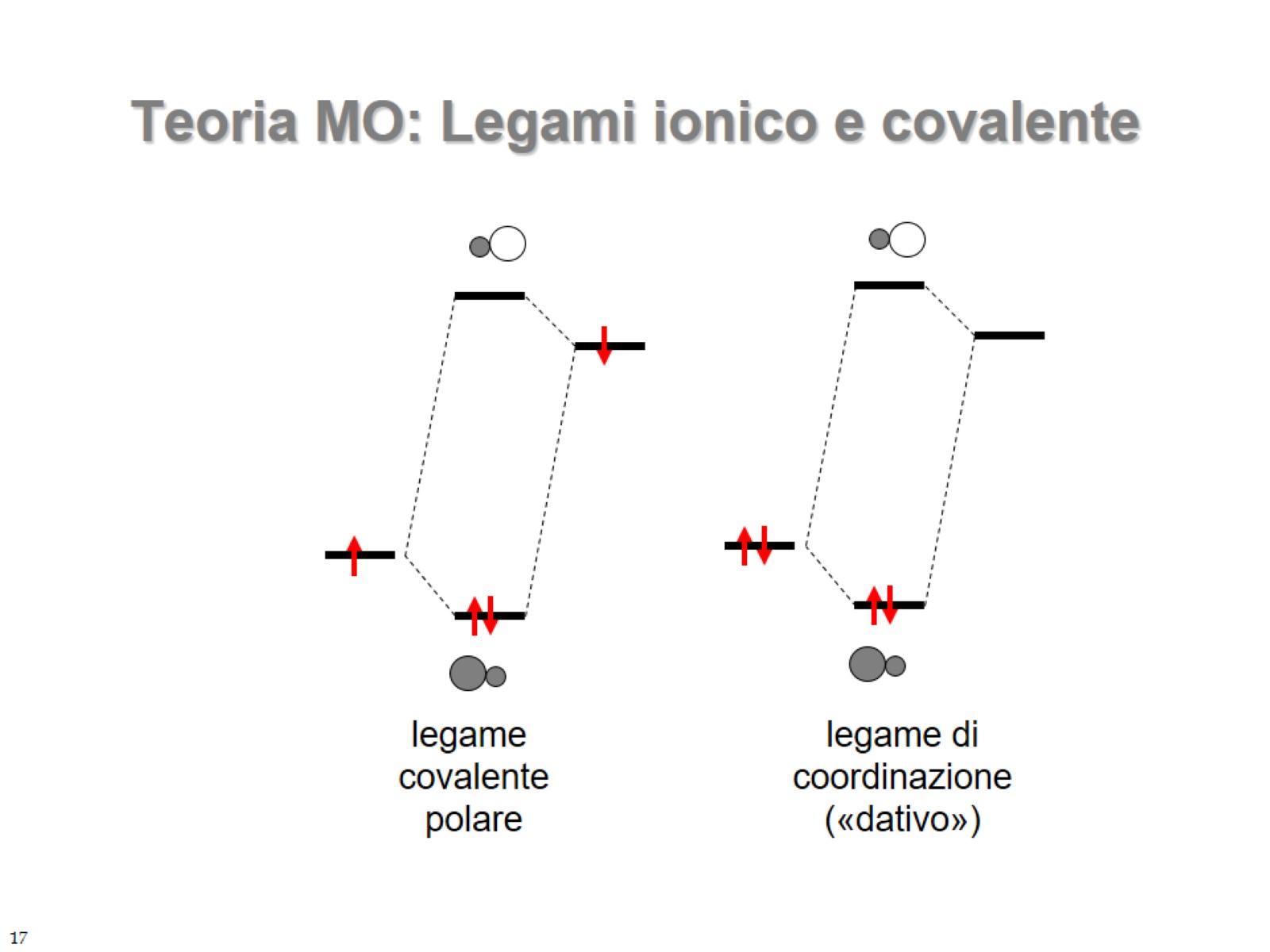 Teoria MO: Legami ionico e covalente
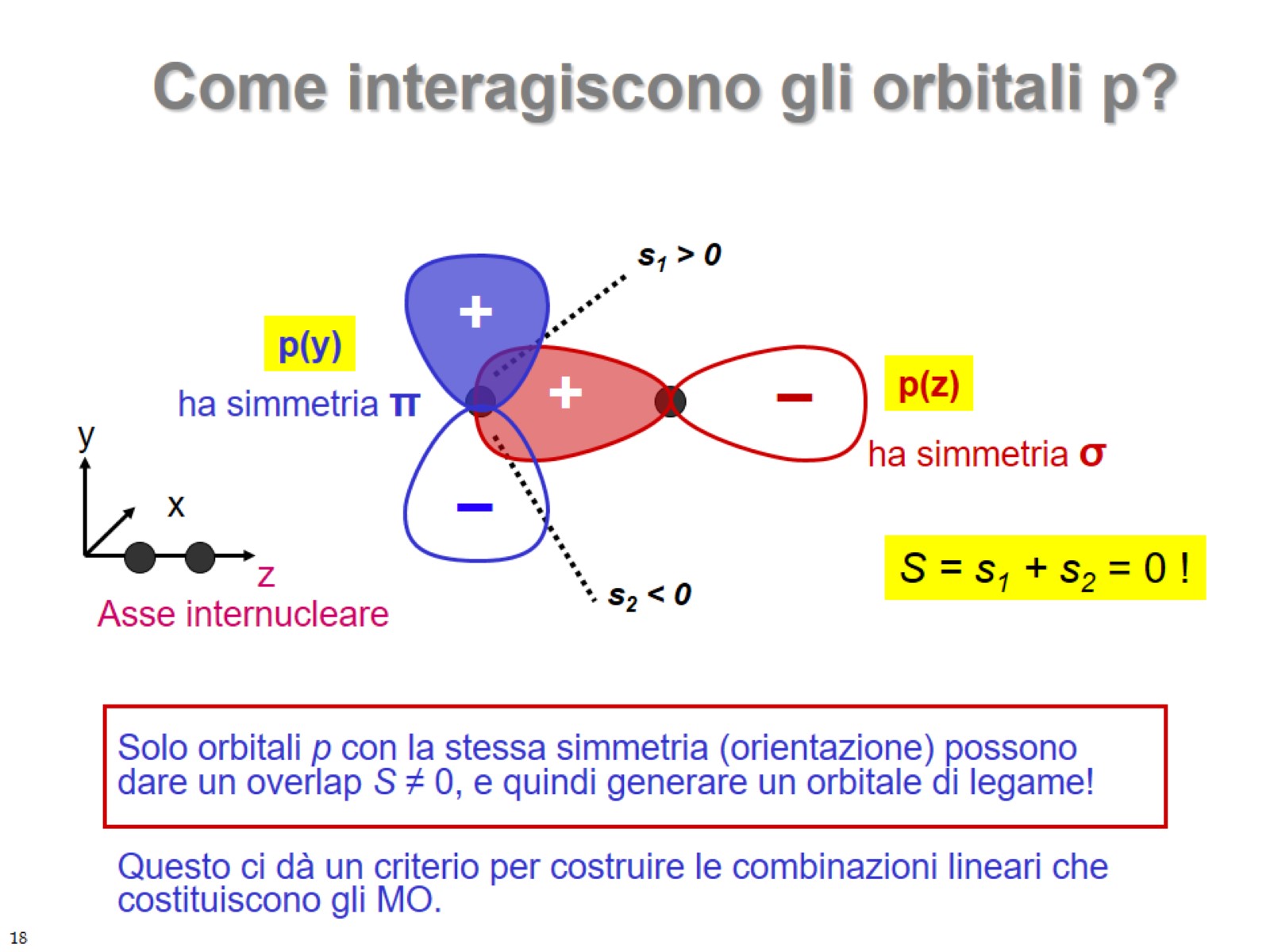 Come interagiscono gli orbitali p?
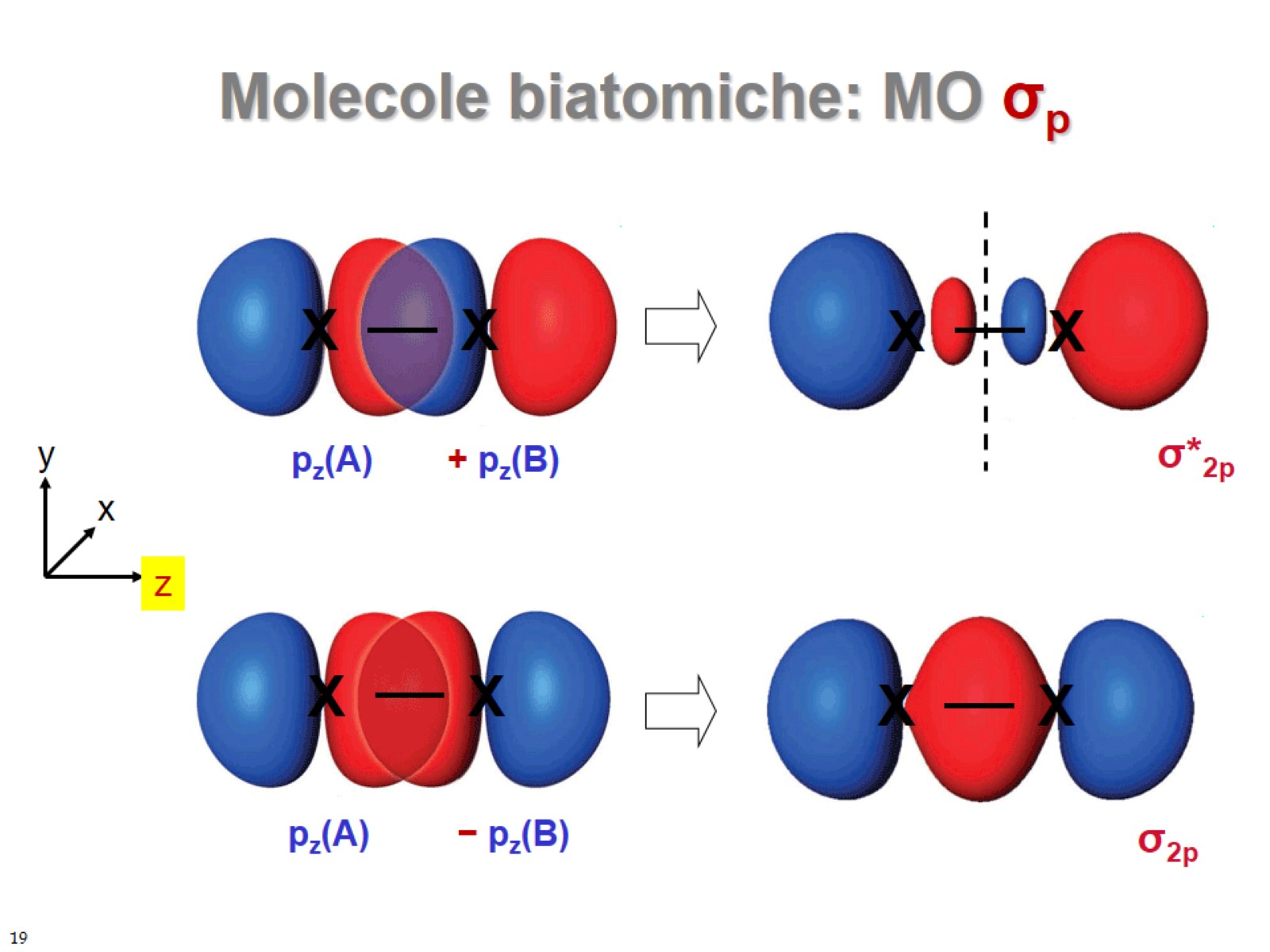 Molecole biatomiche: MO σp
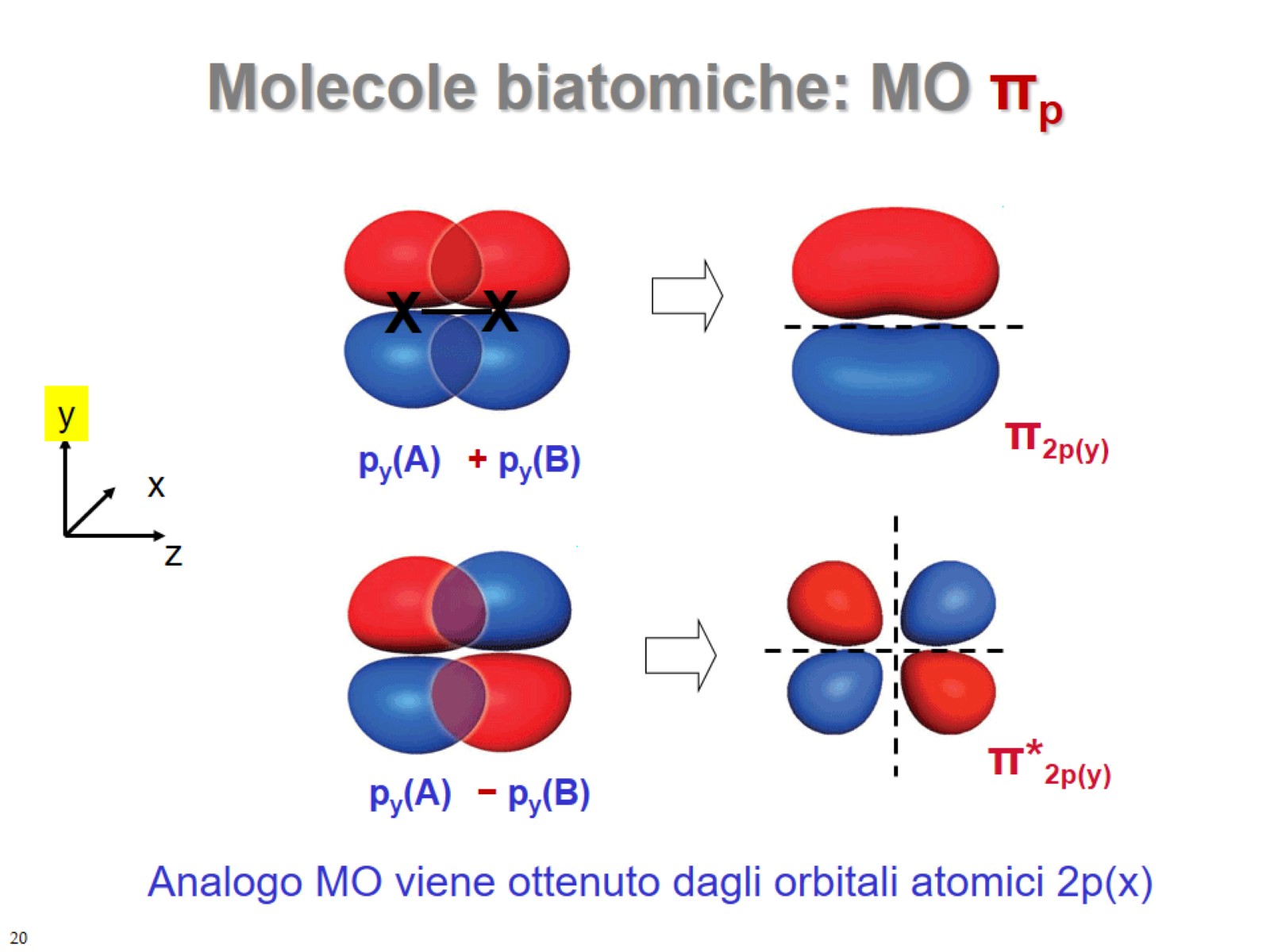 Molecole biatomiche: MO πp
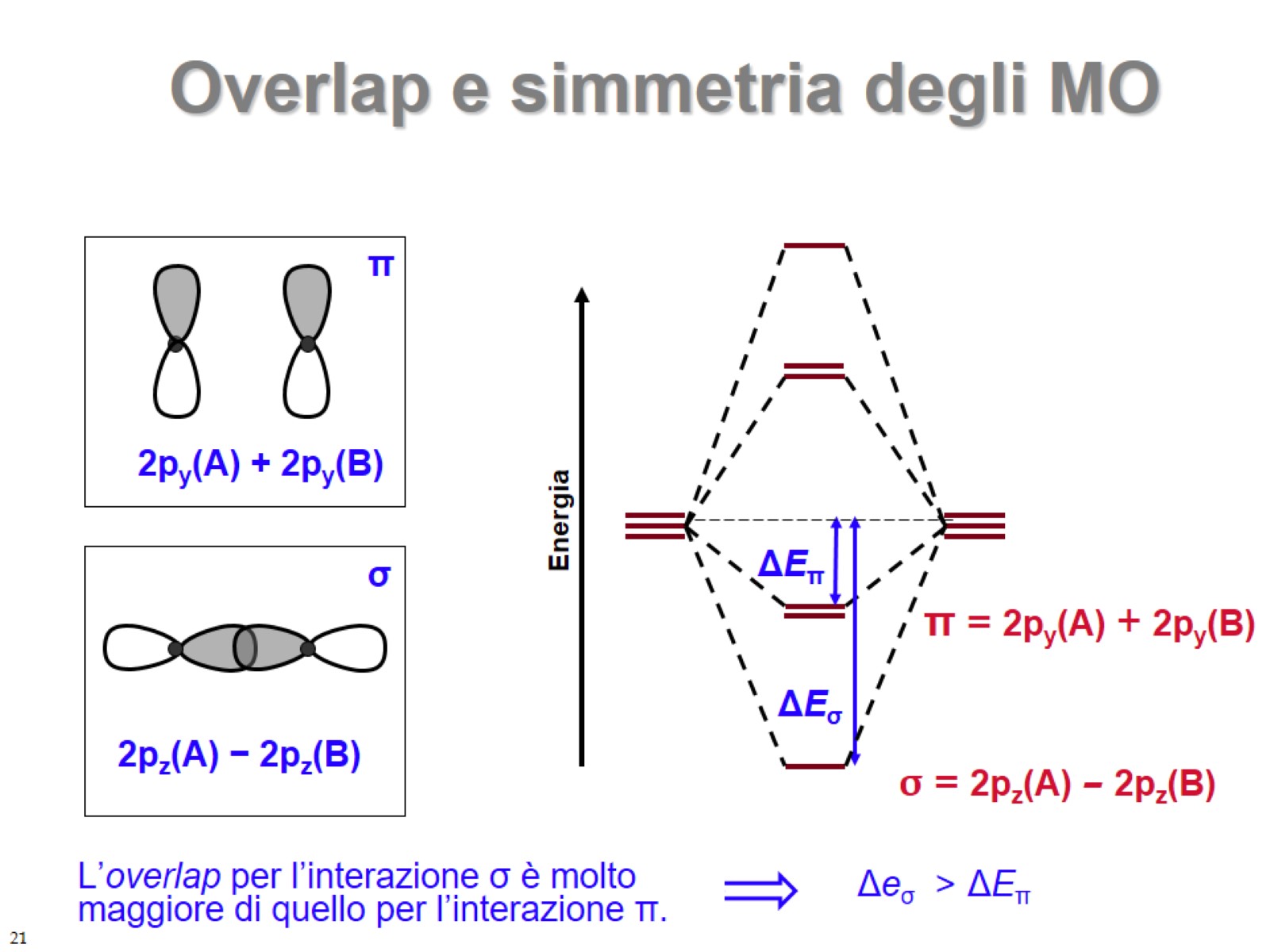 Overlap e simmetria degli MO
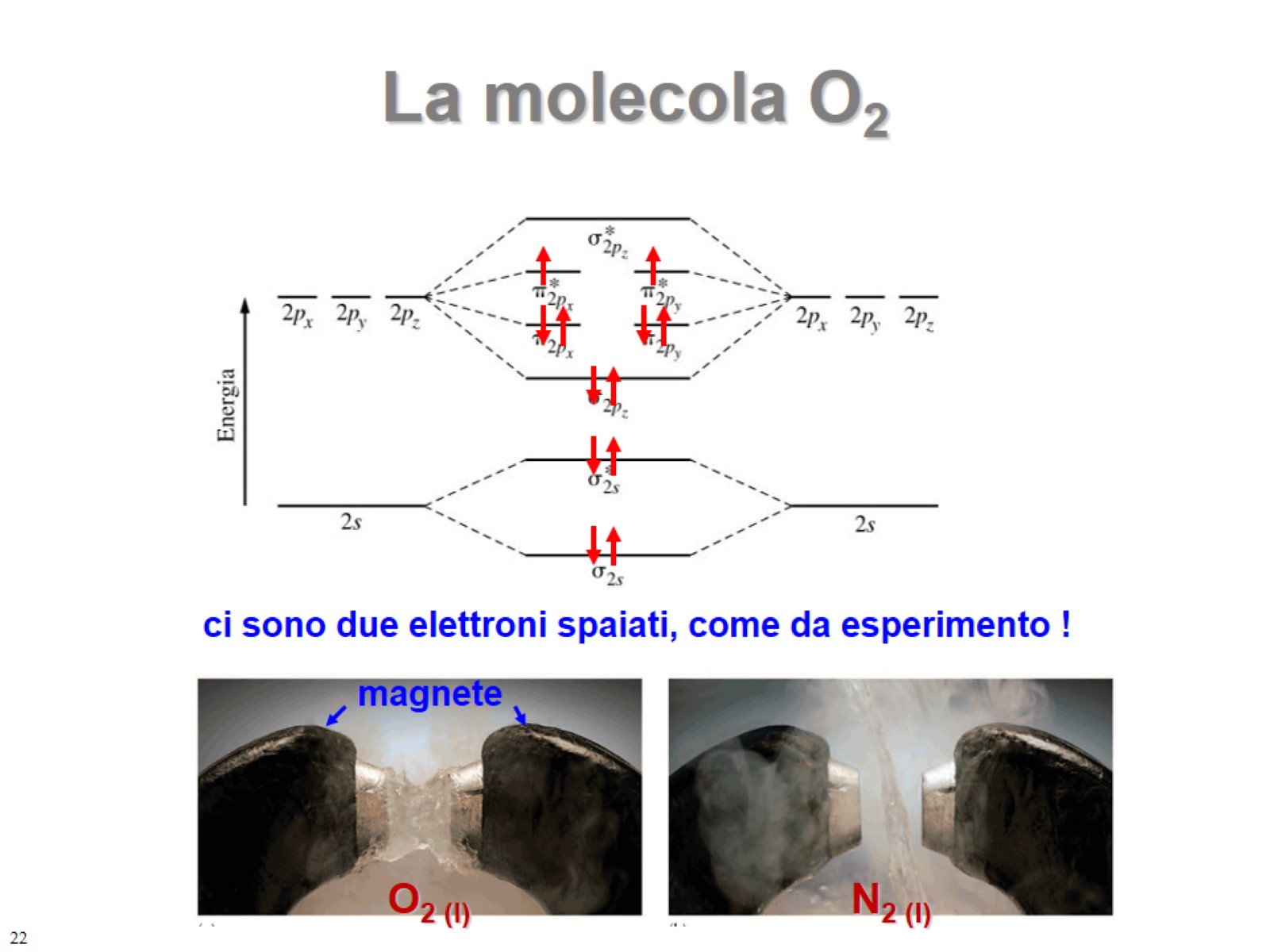 La molecola O2
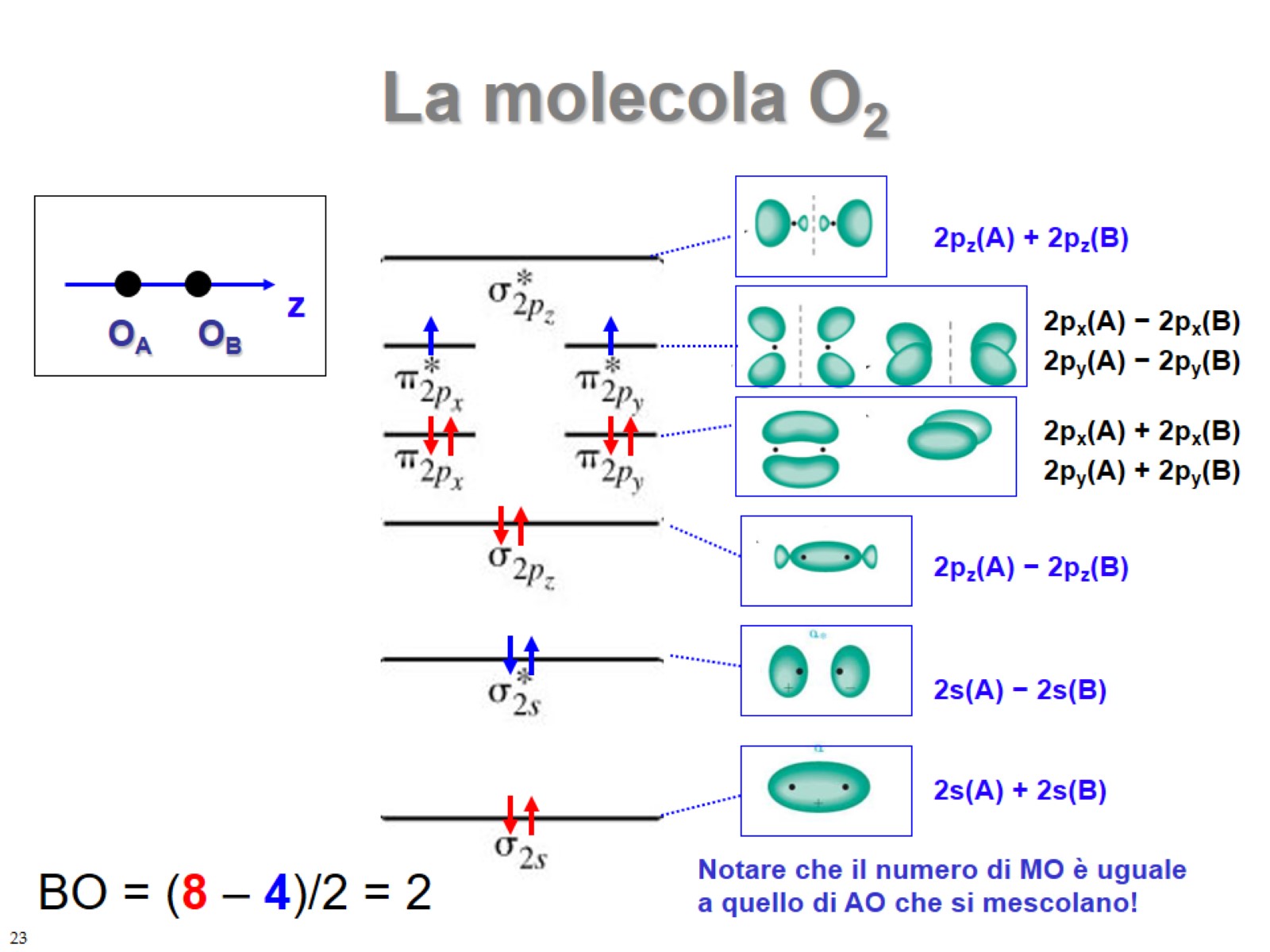 La molecola O2
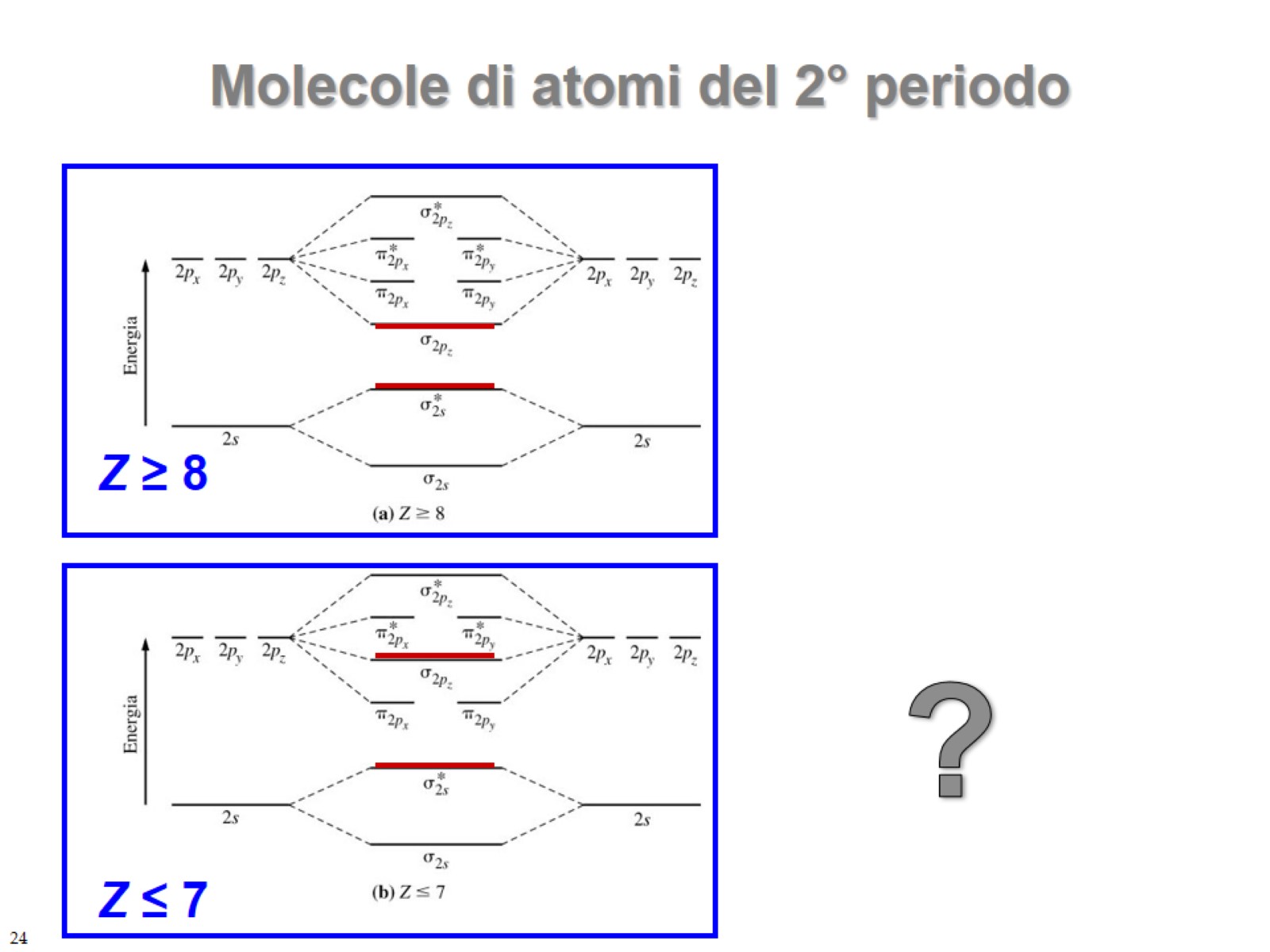 Molecole di atomi del 2° periodo
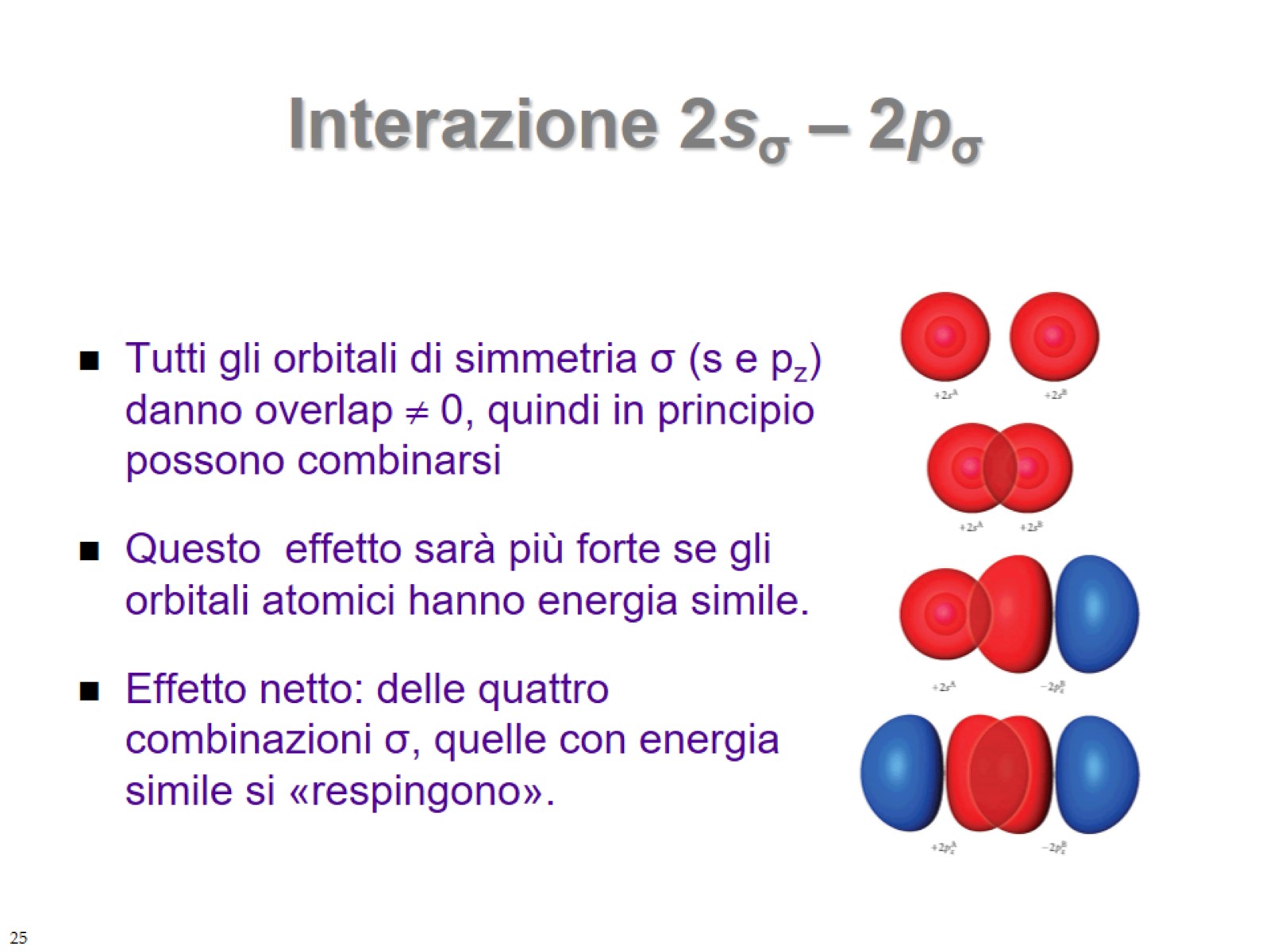 Interazione 2sσ – 2pσ
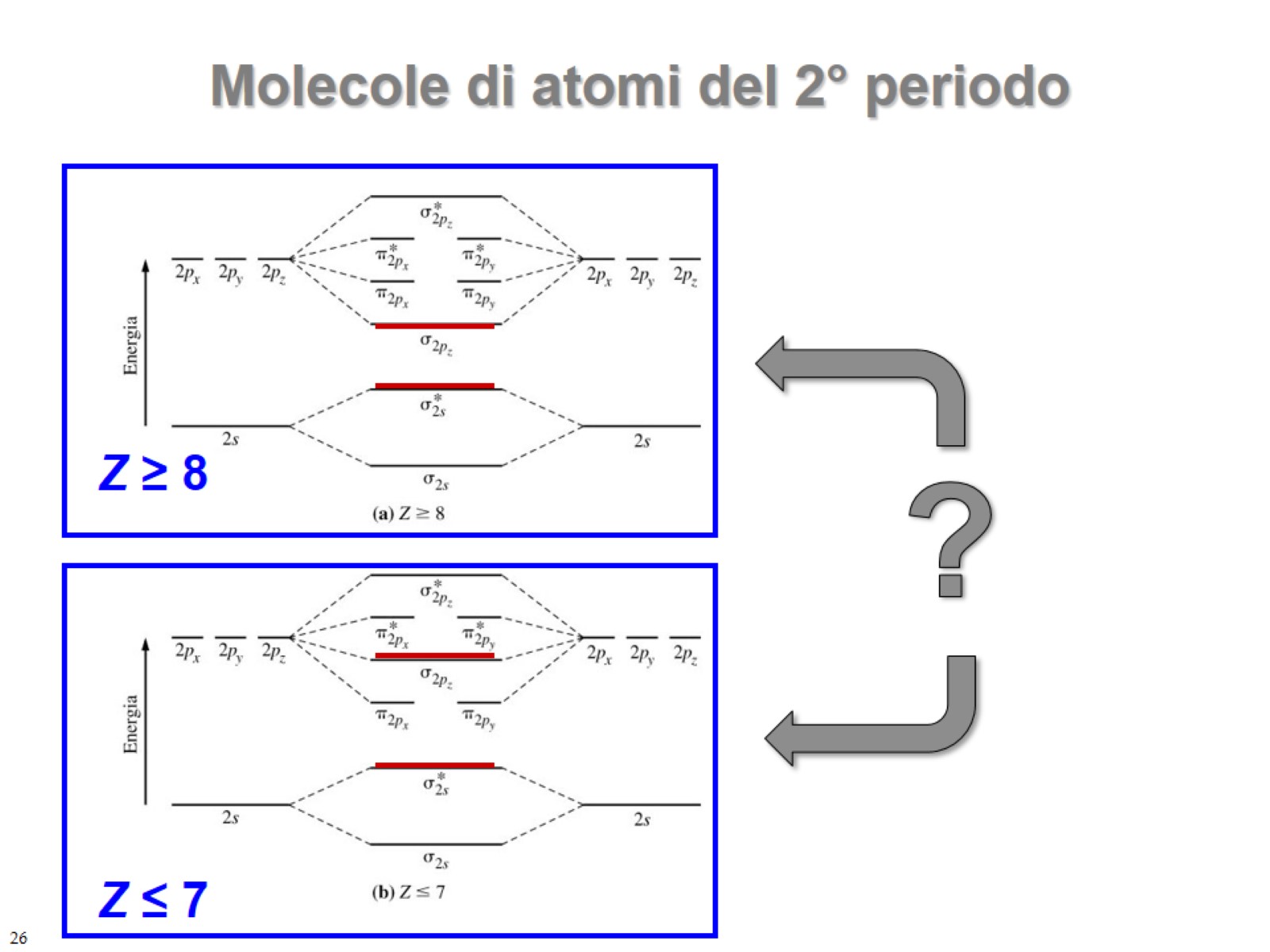 Molecole di atomi del 2° periodo
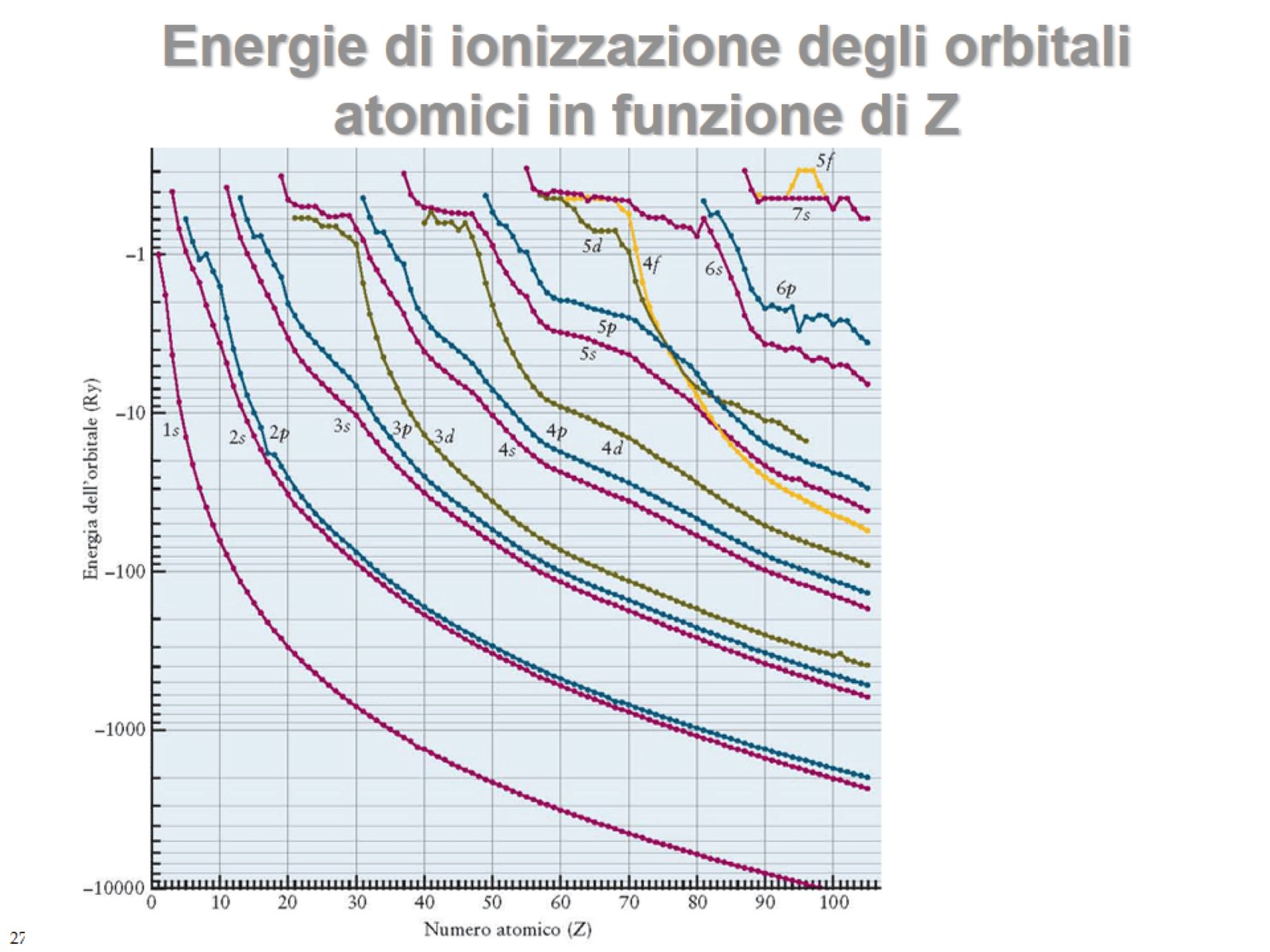 Energie di ionizzazione degli orbitali atomici in funzione di Z
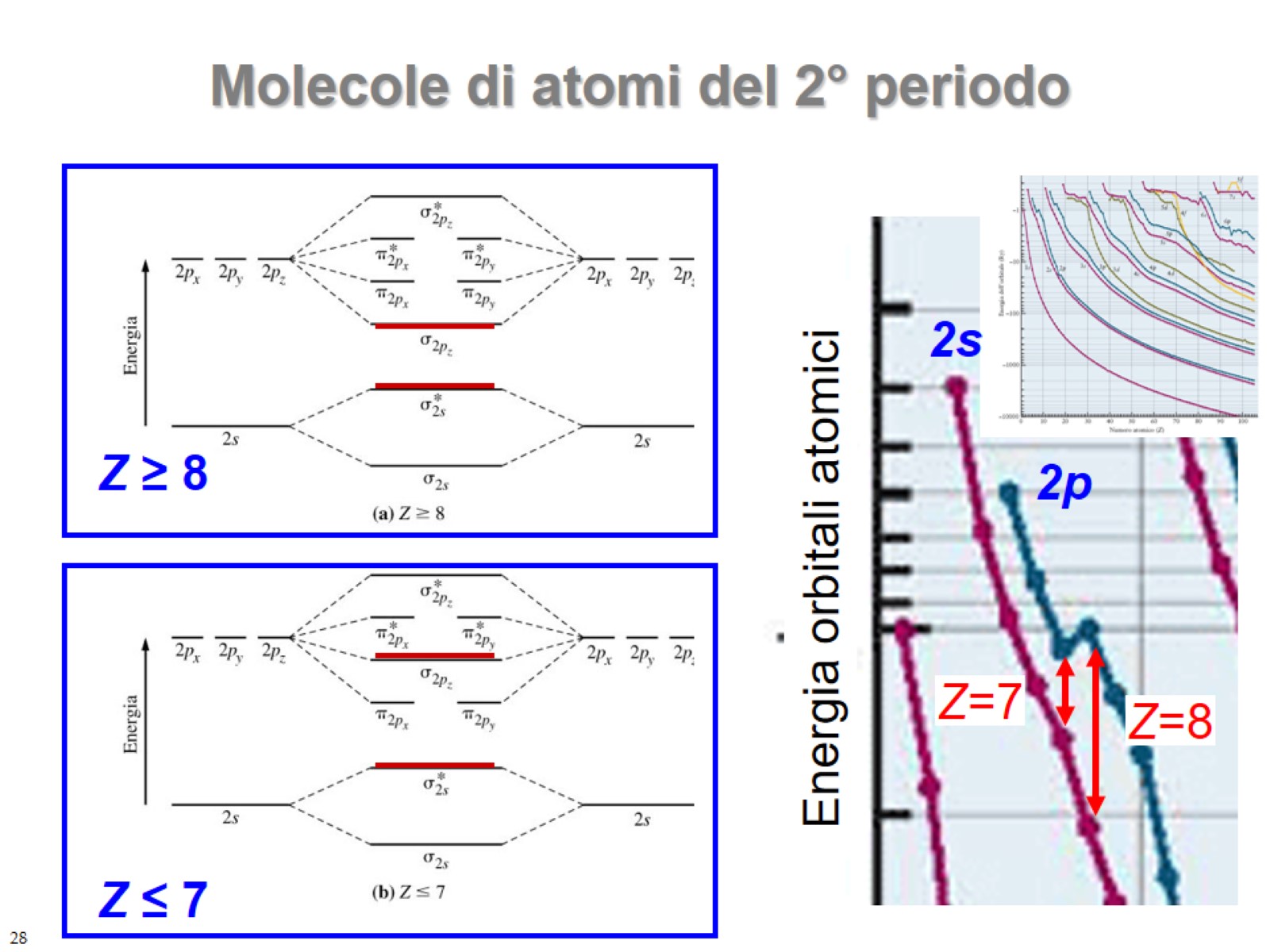 Molecole di atomi del 2° periodo
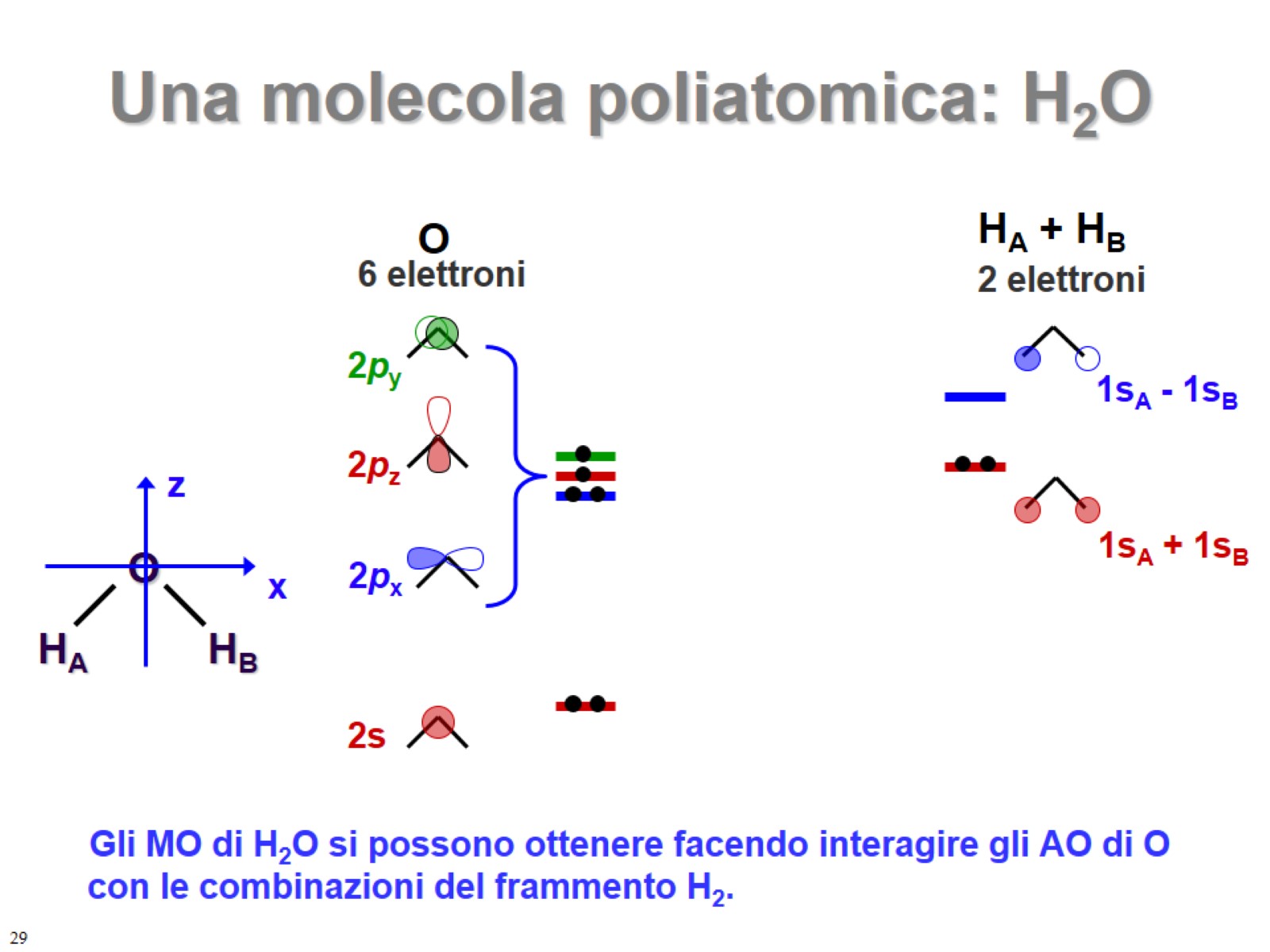 Una molecola poliatomica: H2O
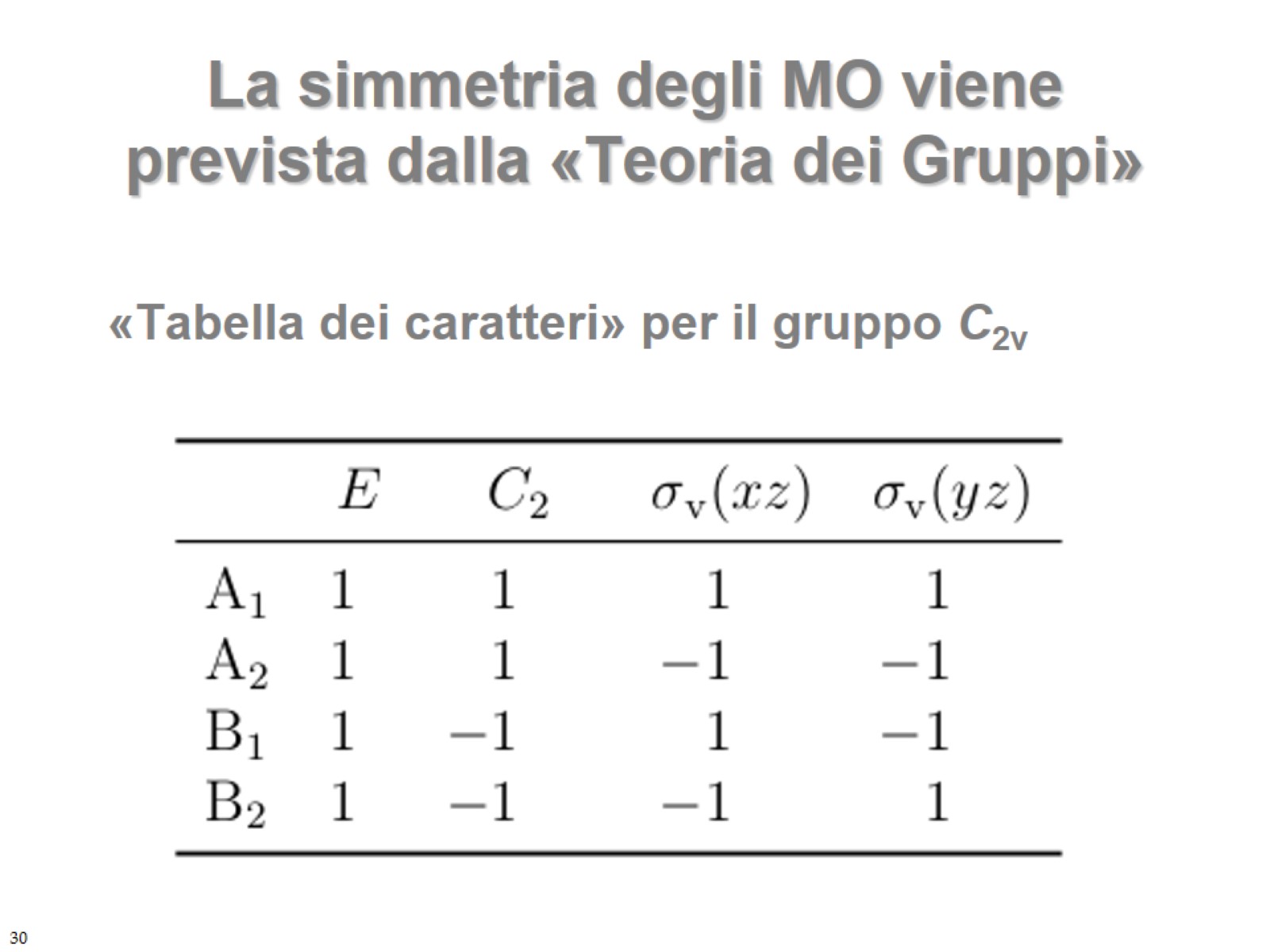 La simmetria degli MO viene prevista dalla «Teoria dei Gruppi»
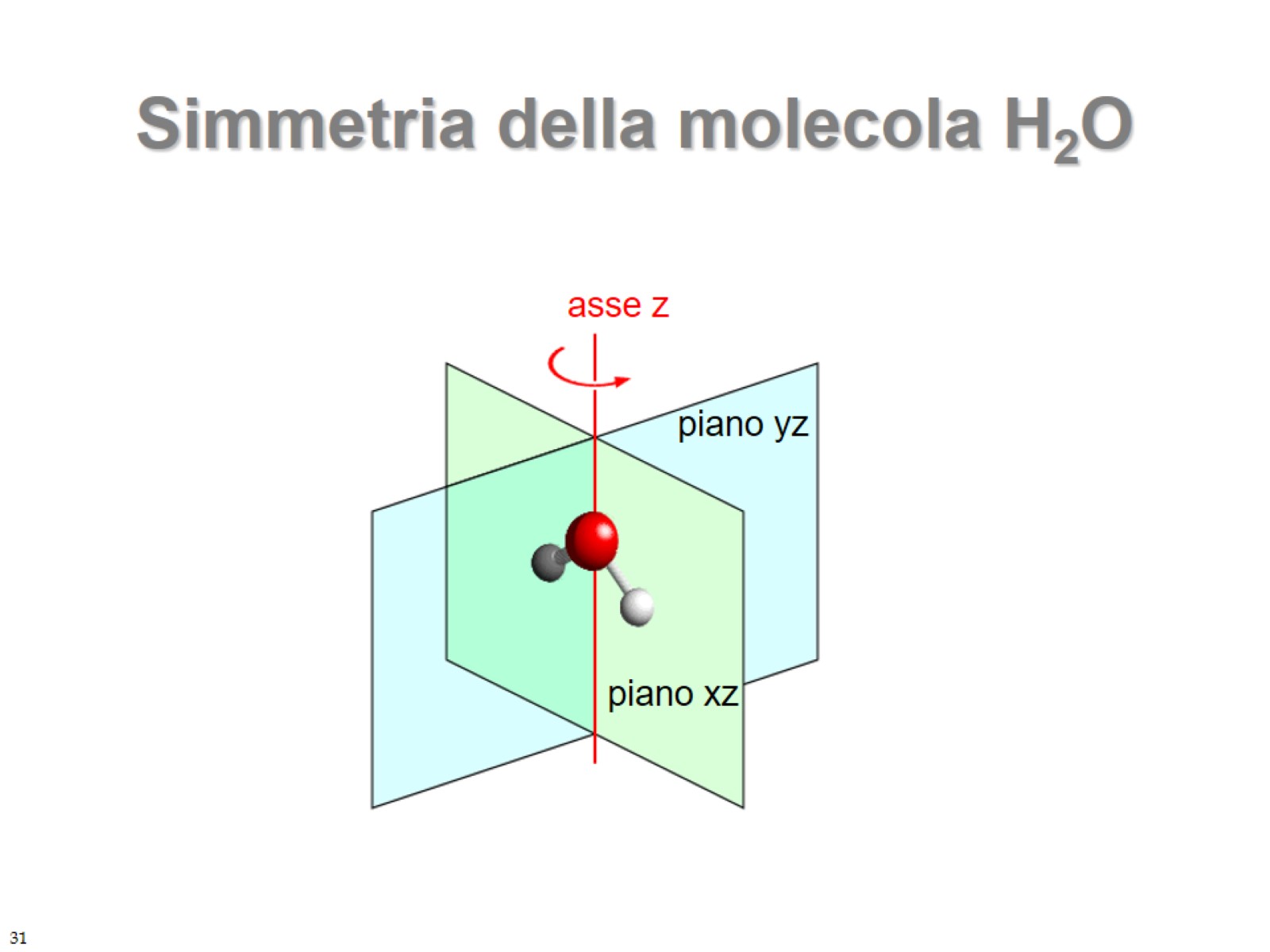 Simmetria della molecola H2O
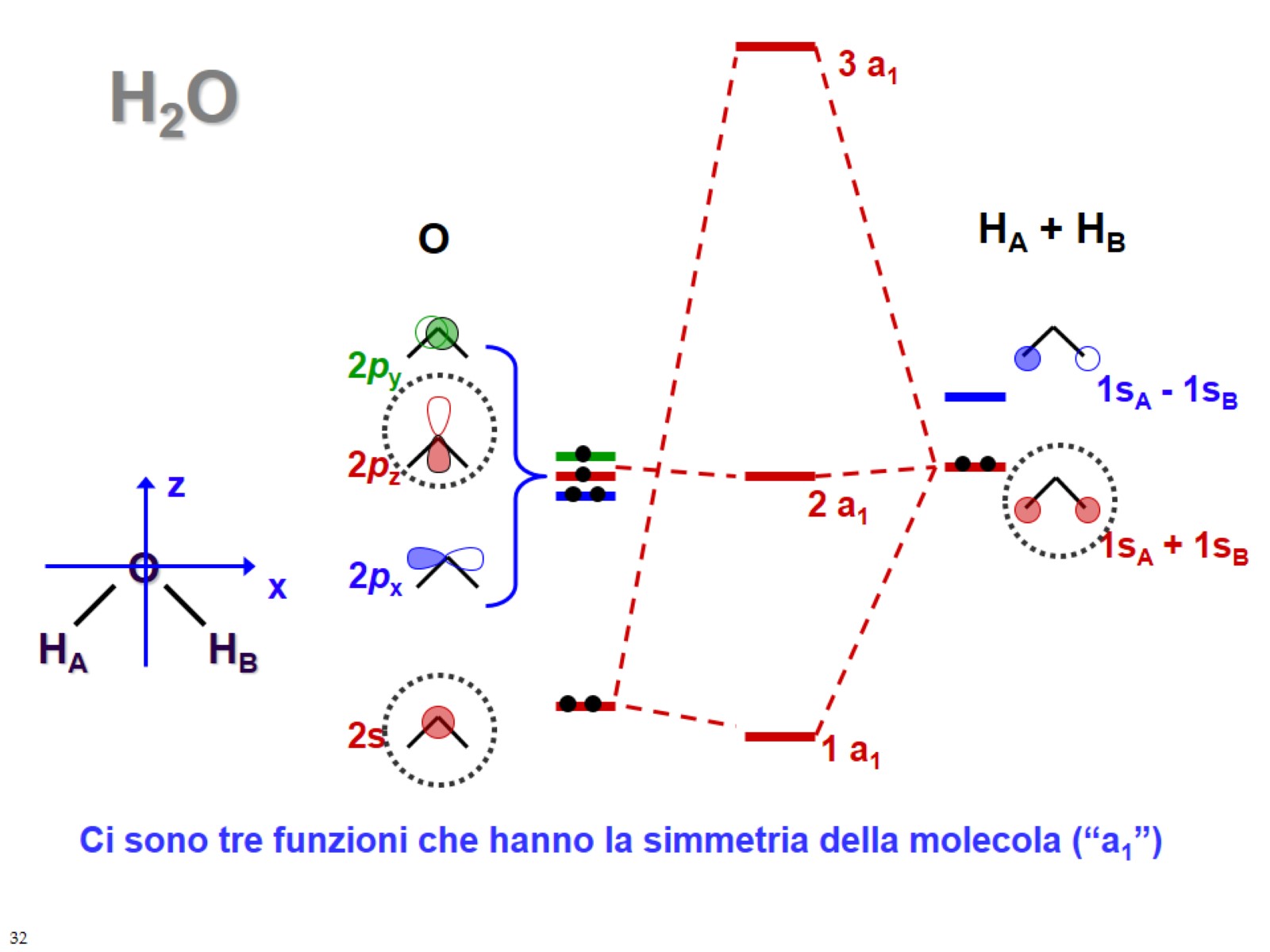 H2O
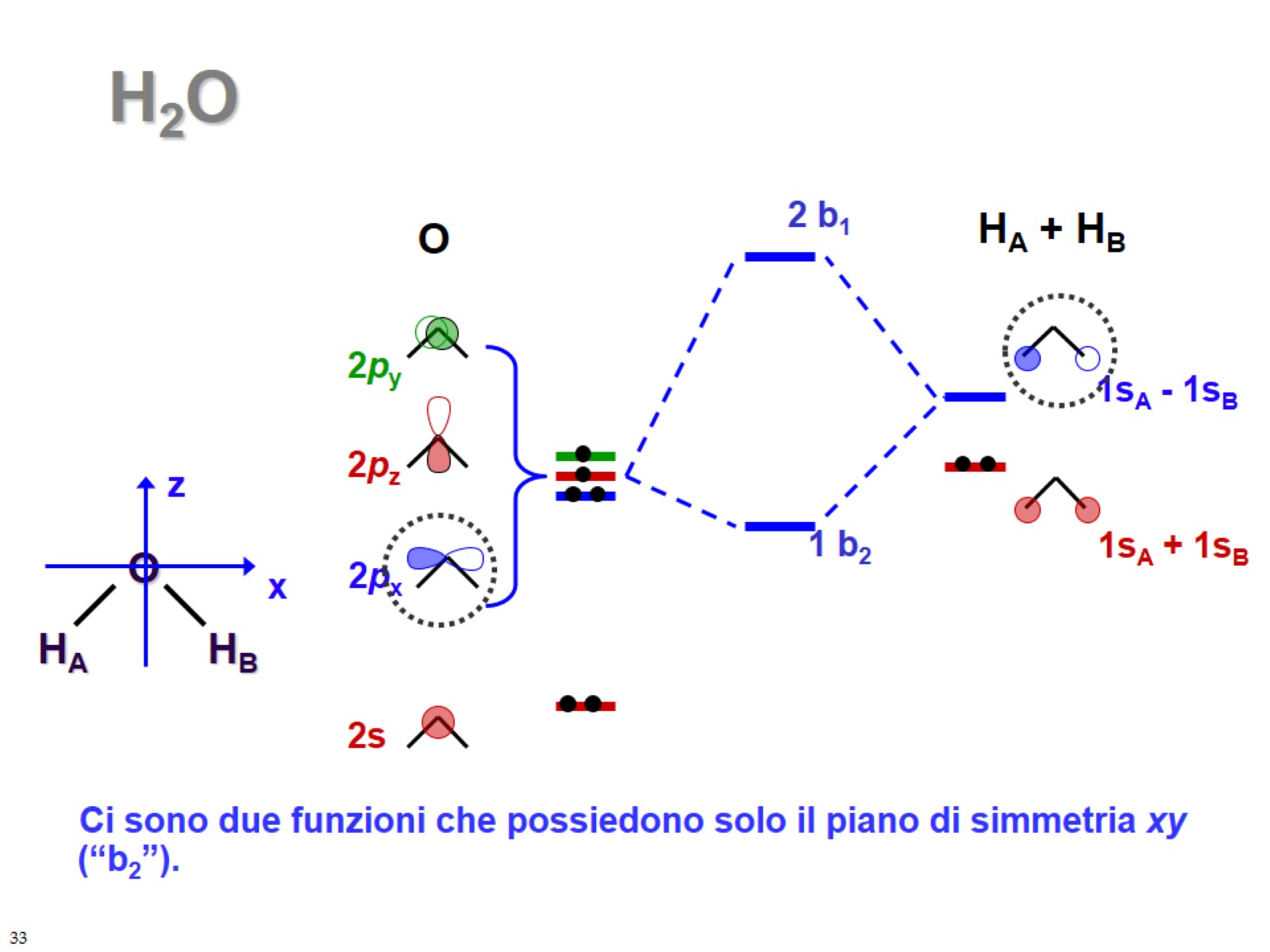 H2O
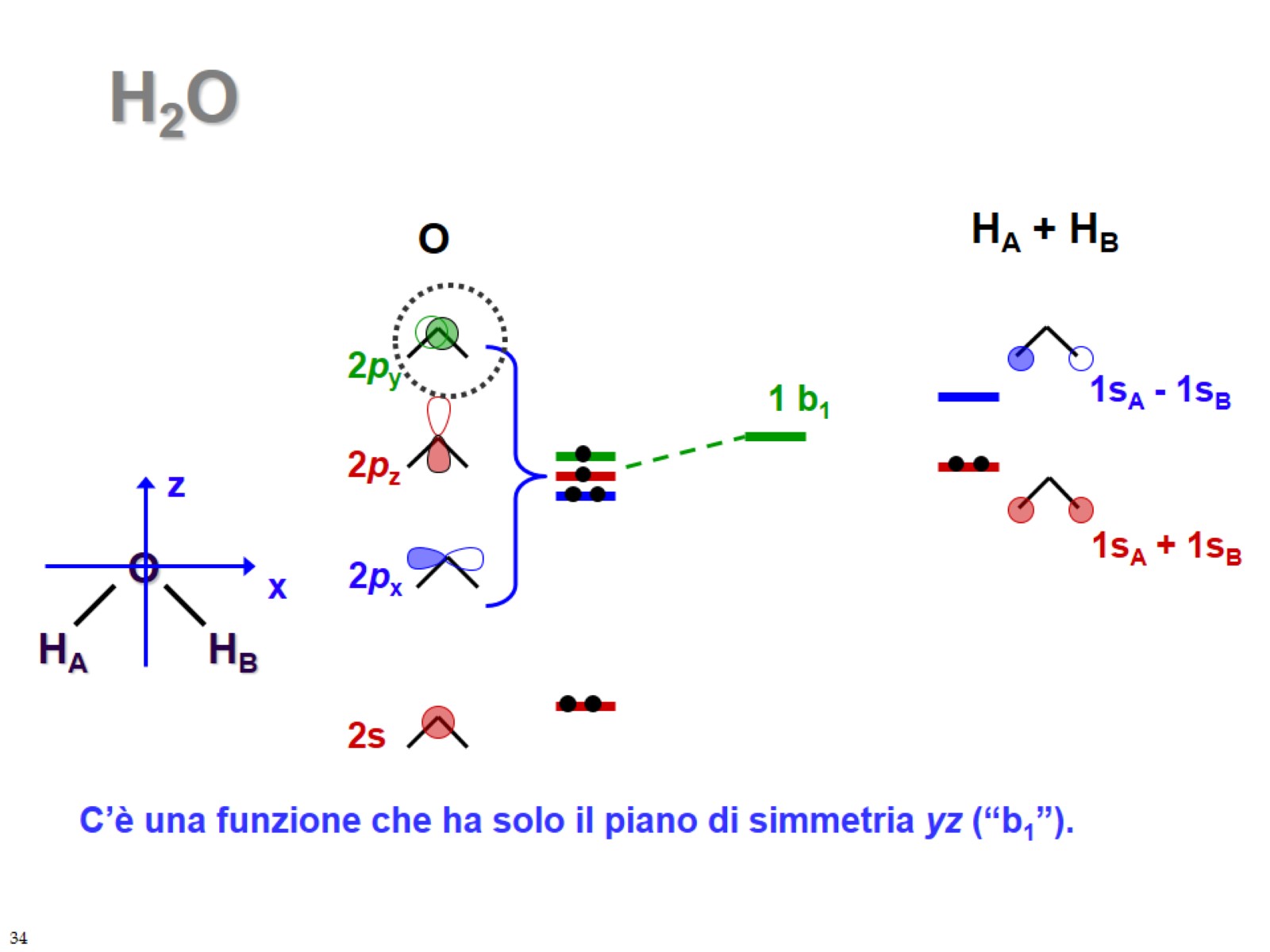 H2O
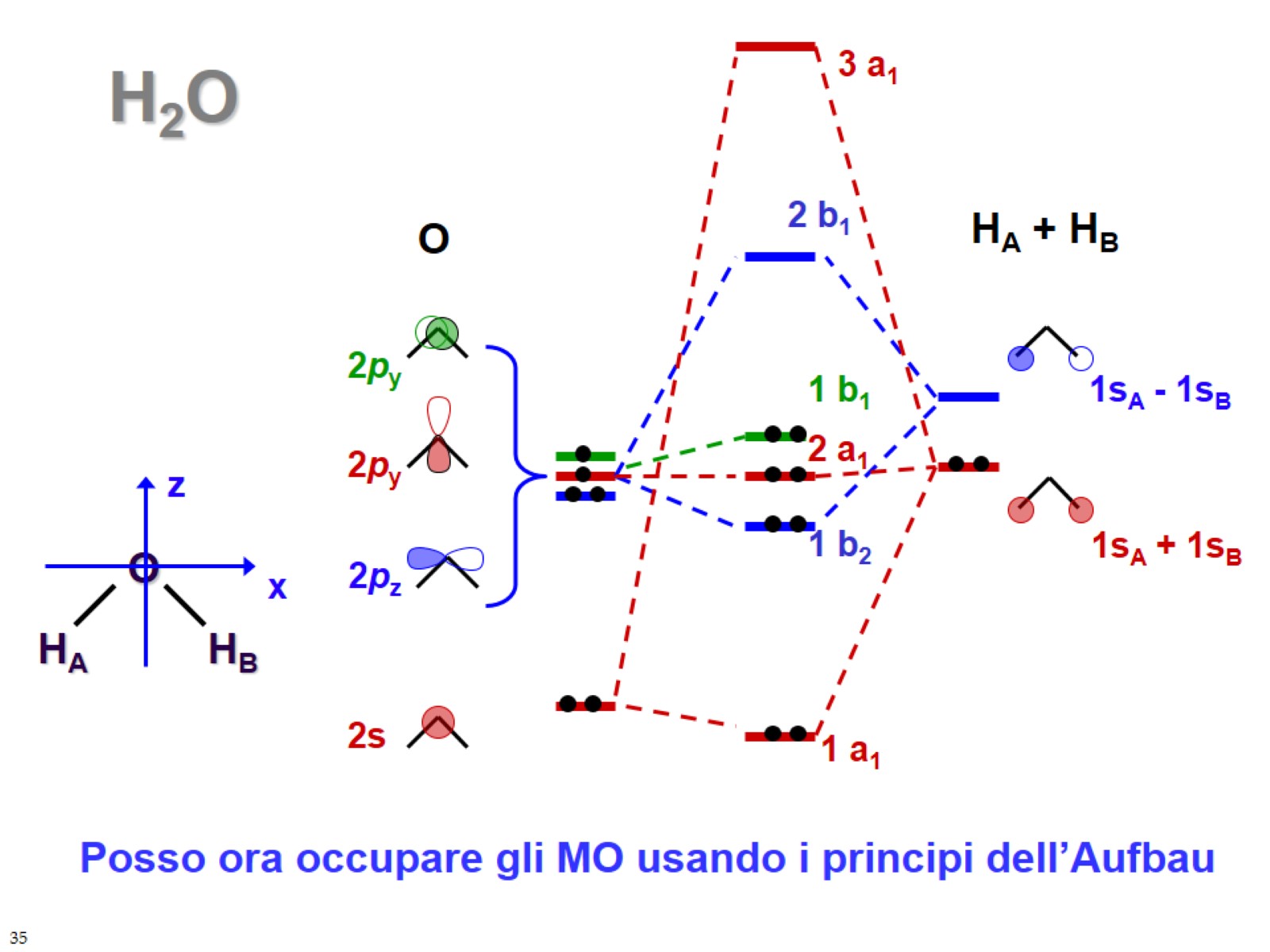 H2O
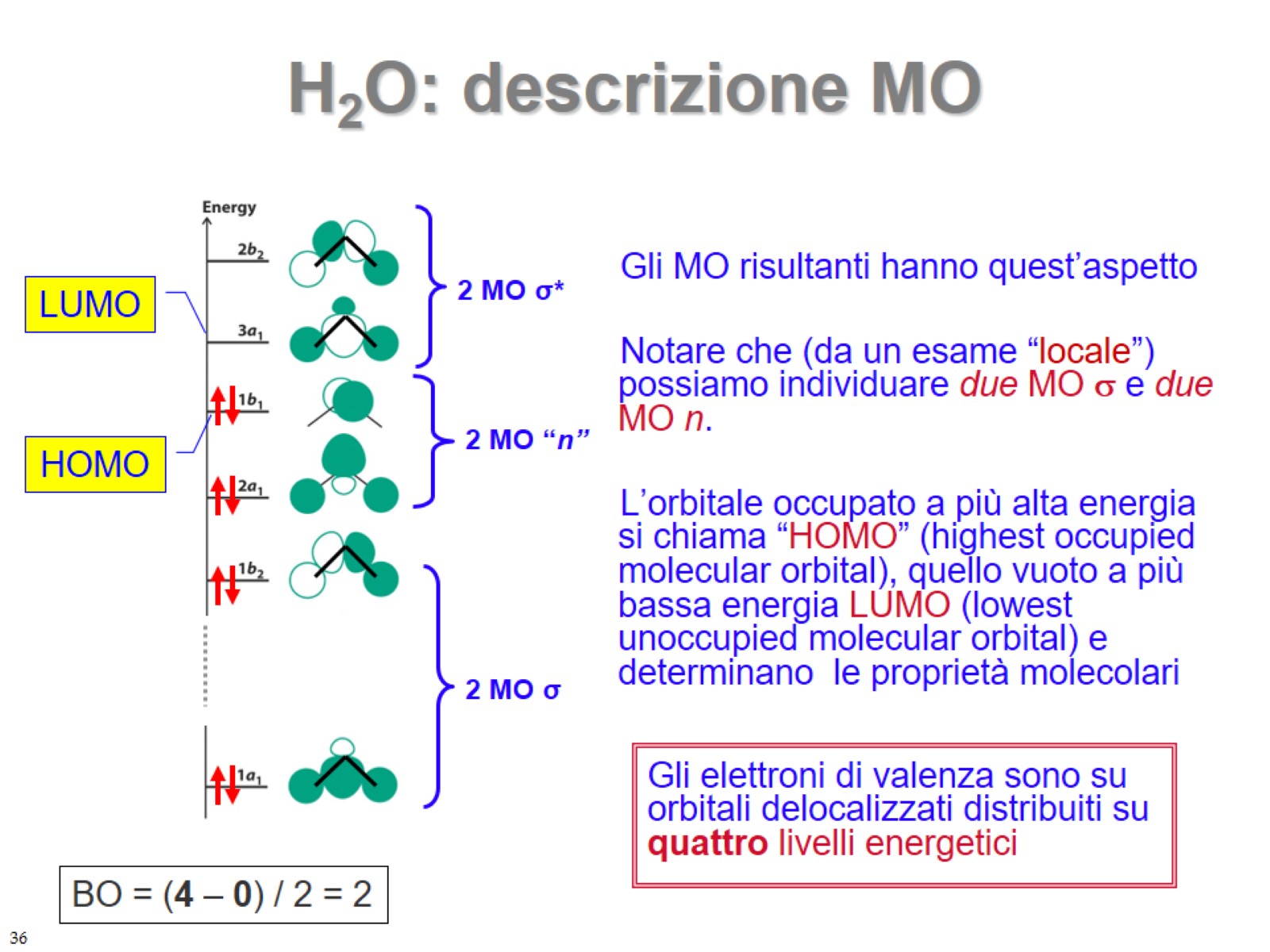 H2O: descrizione MO
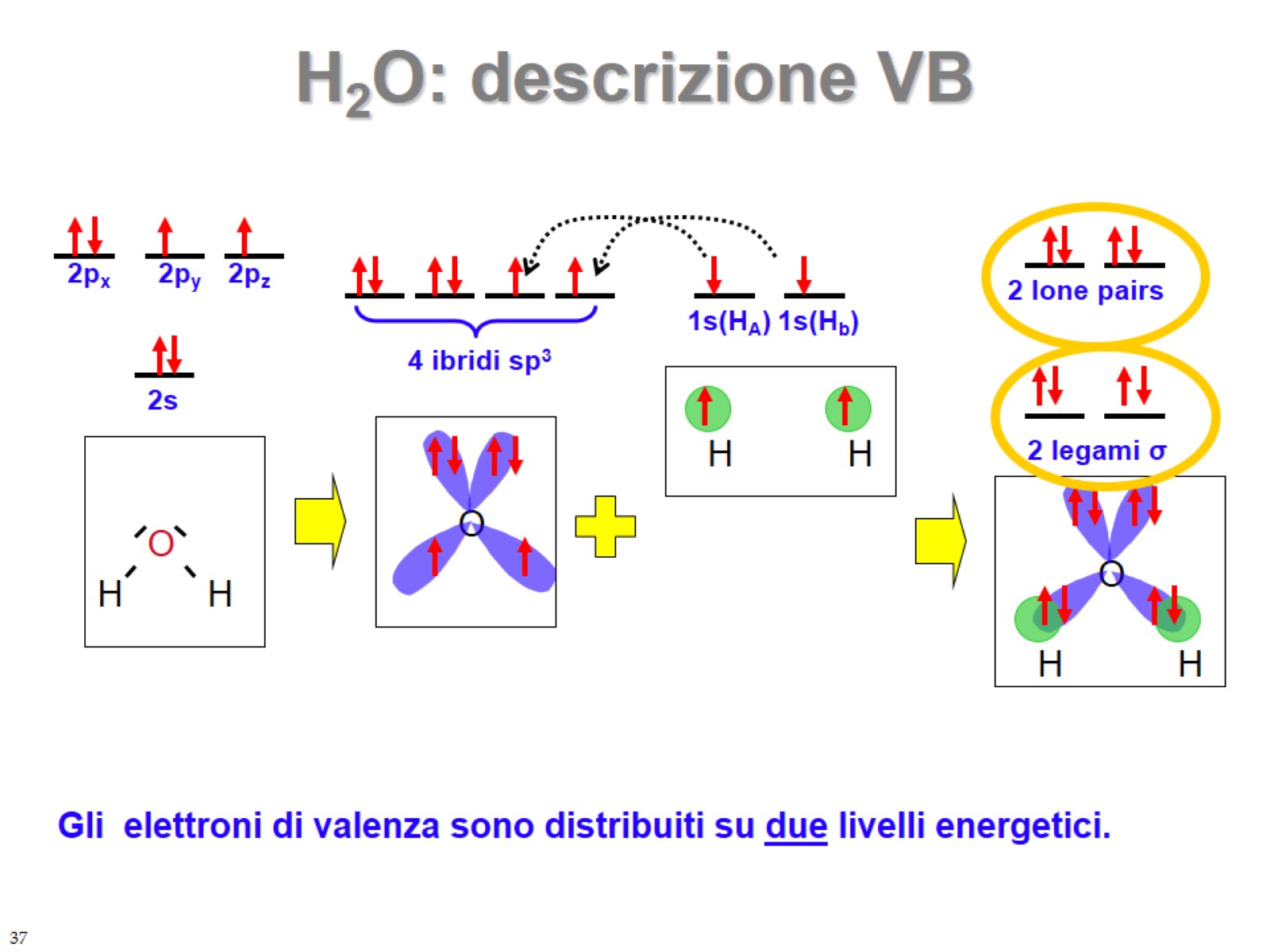 H2O: descrizione VB
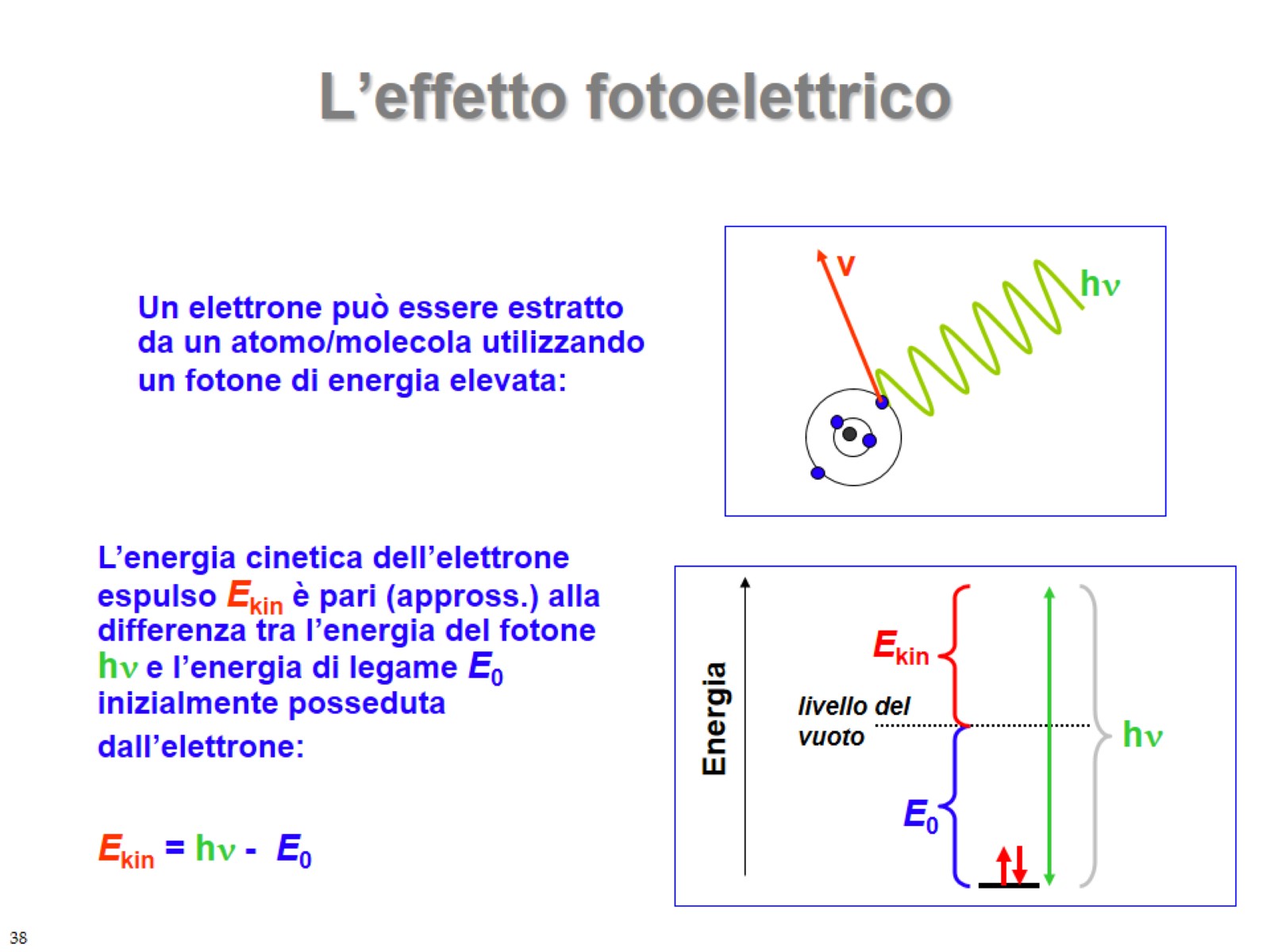 L’effetto fotoelettrico
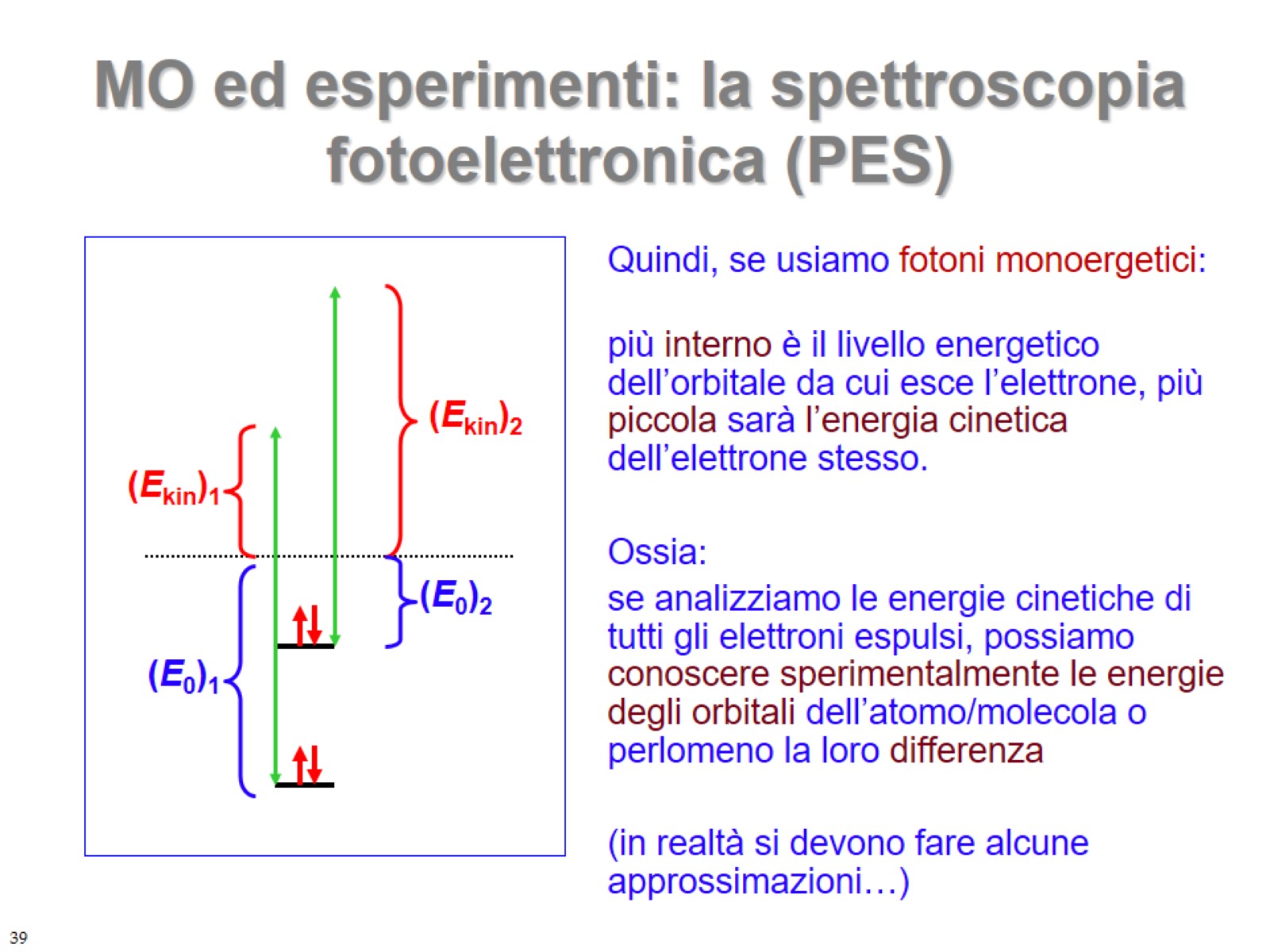 MO ed esperimenti: la spettroscopia fotoelettronica (PES)
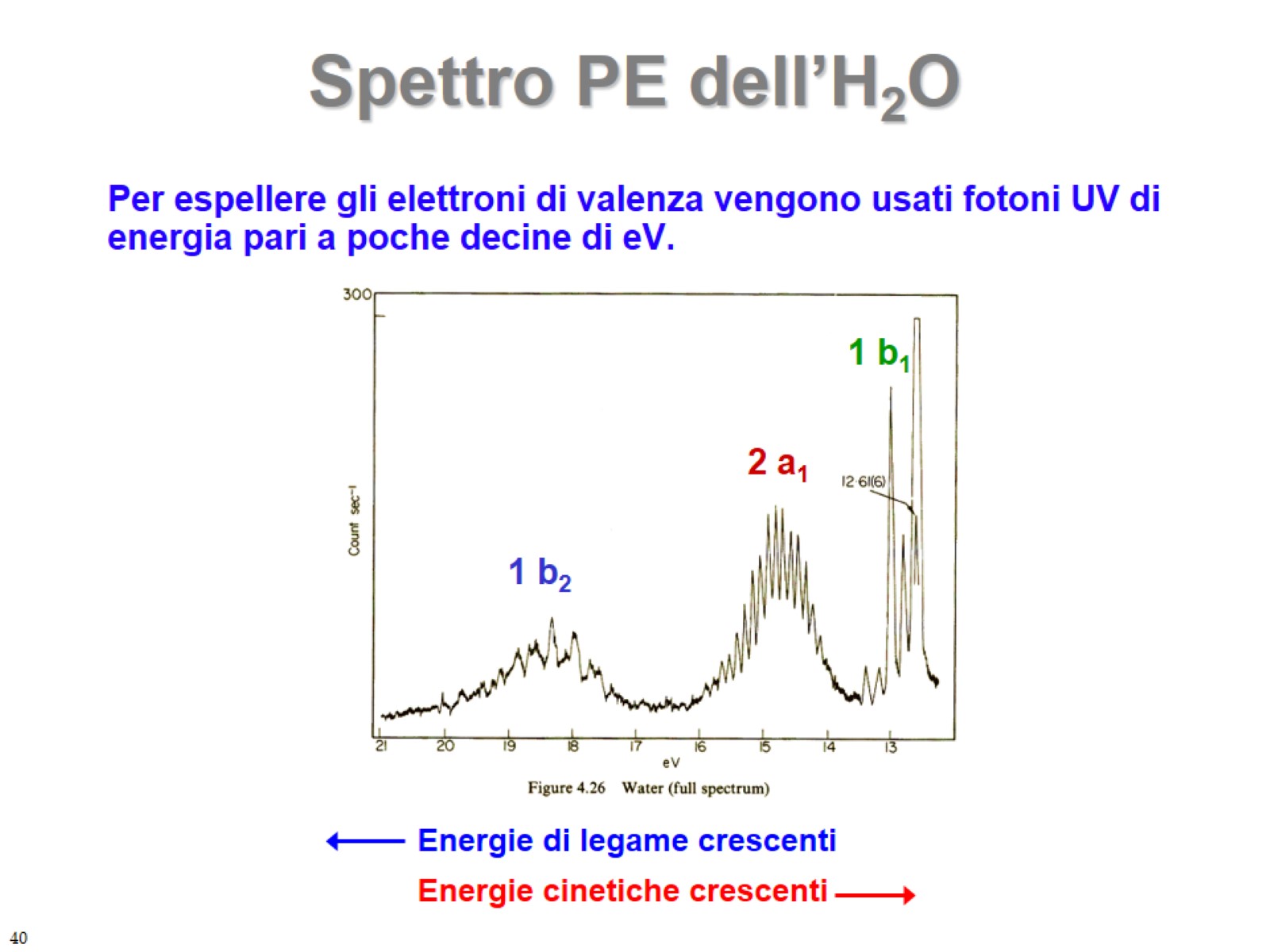 Spettro PE dell’H2O
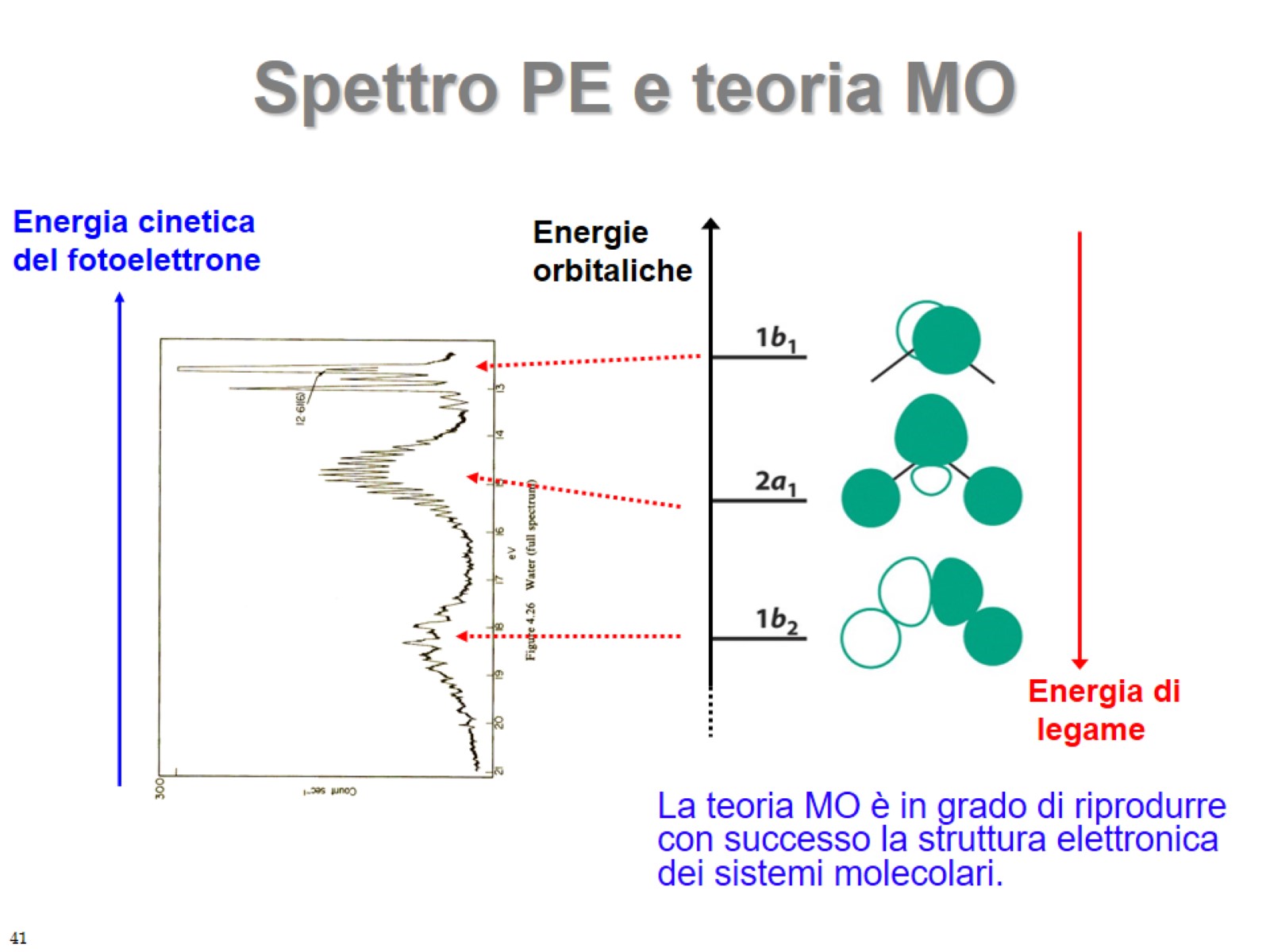 Spettro PE e teoria MO
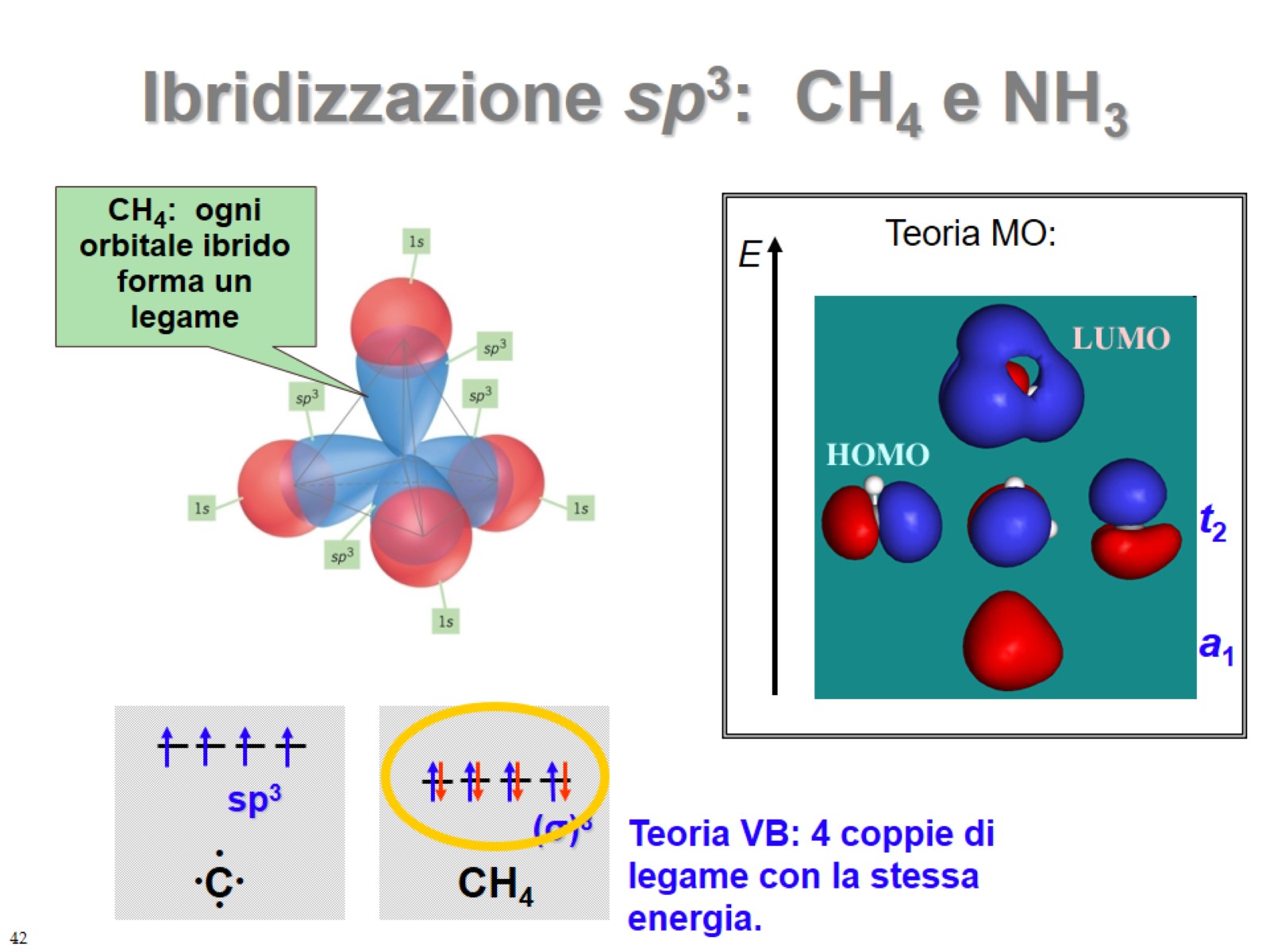 Ibridizzazione sp3:  CH4 e NH3
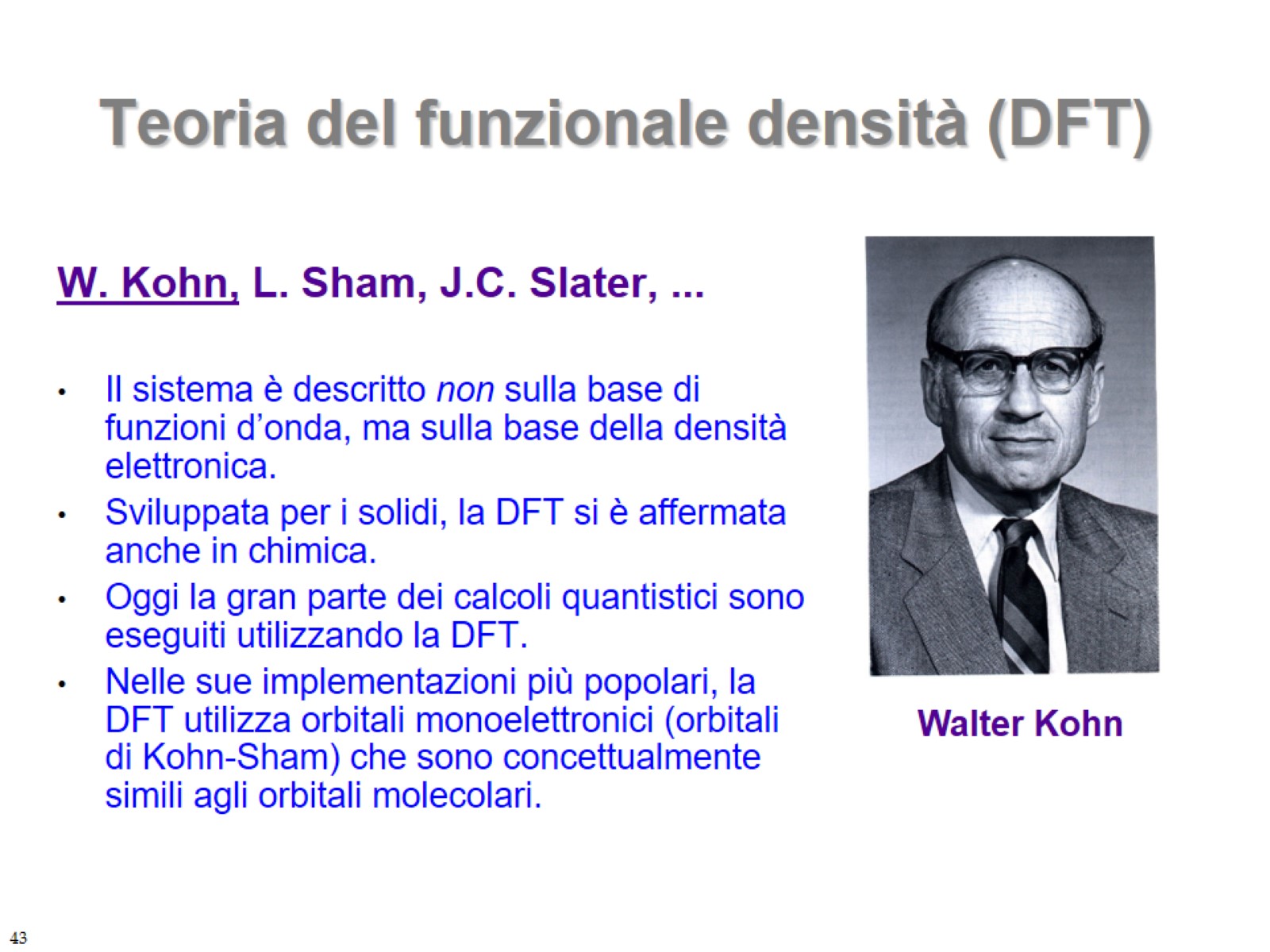 Teoria del funzionale densità (DFT)